CX Webinar Series
April 2020
Demand Generation: CX Webinar Series
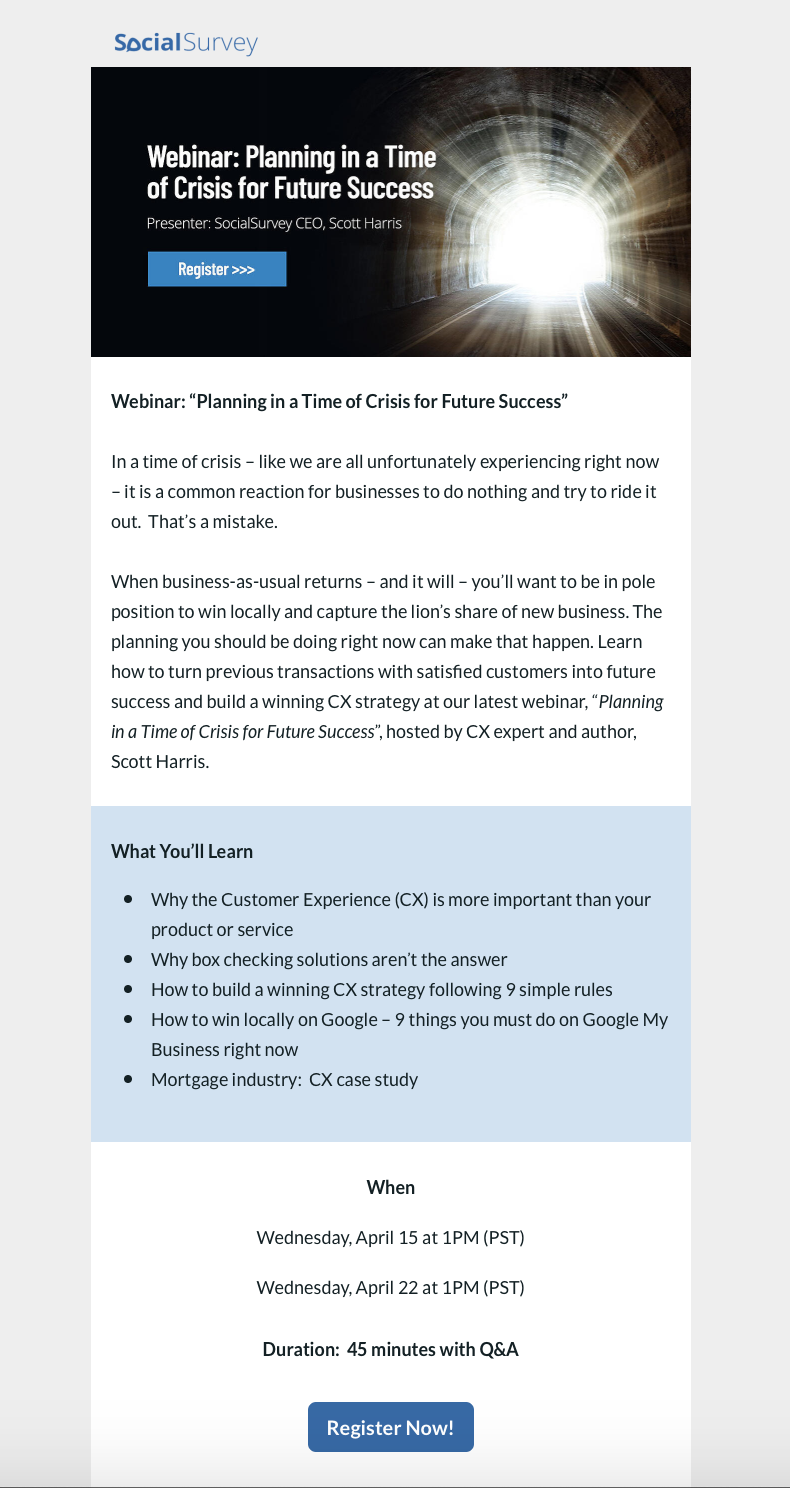 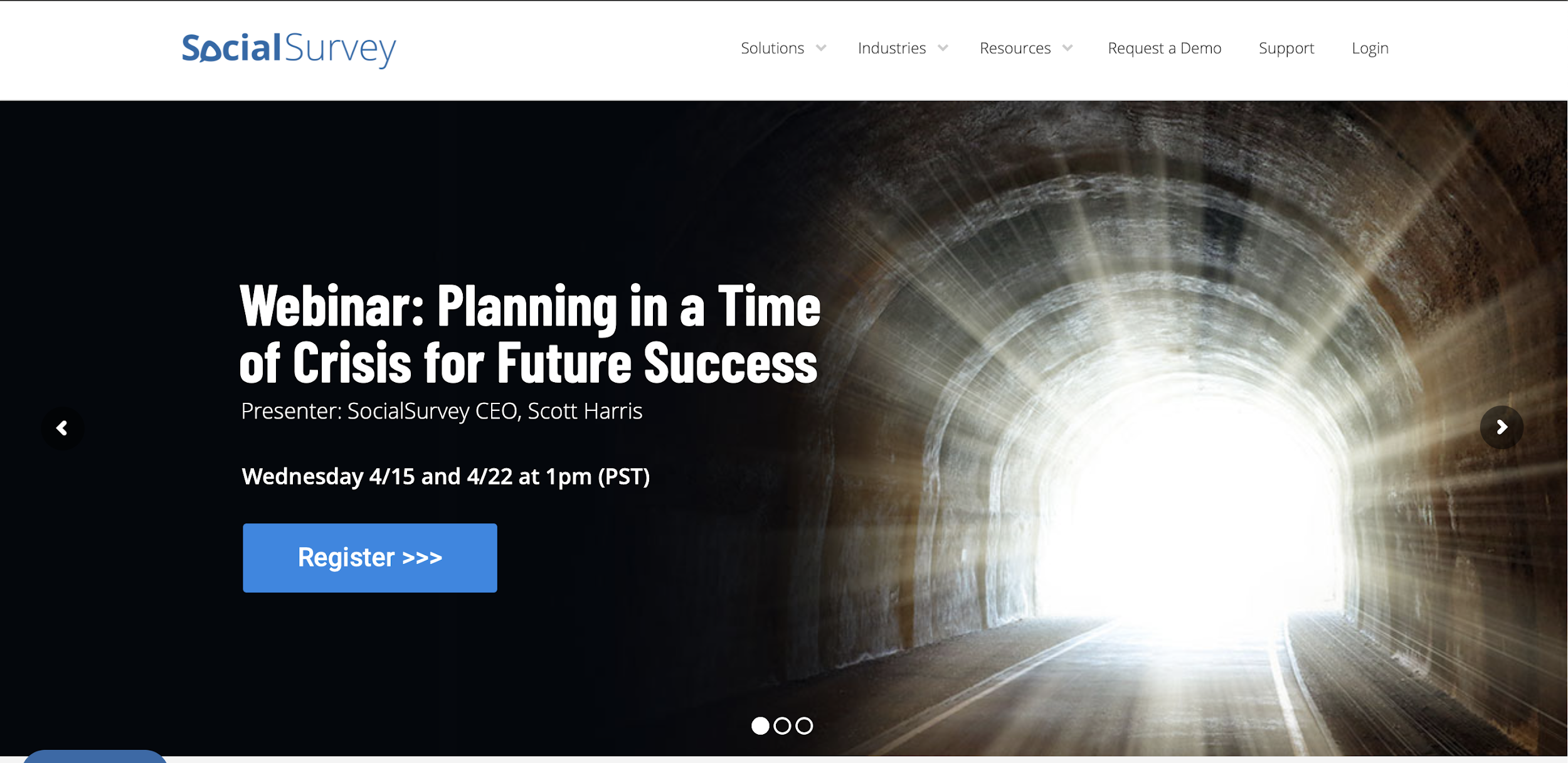 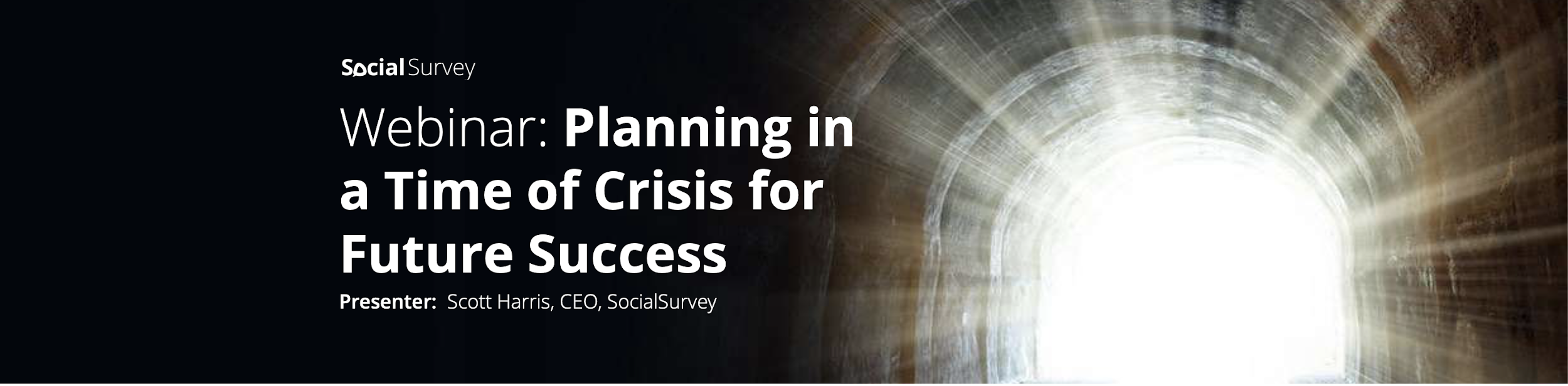 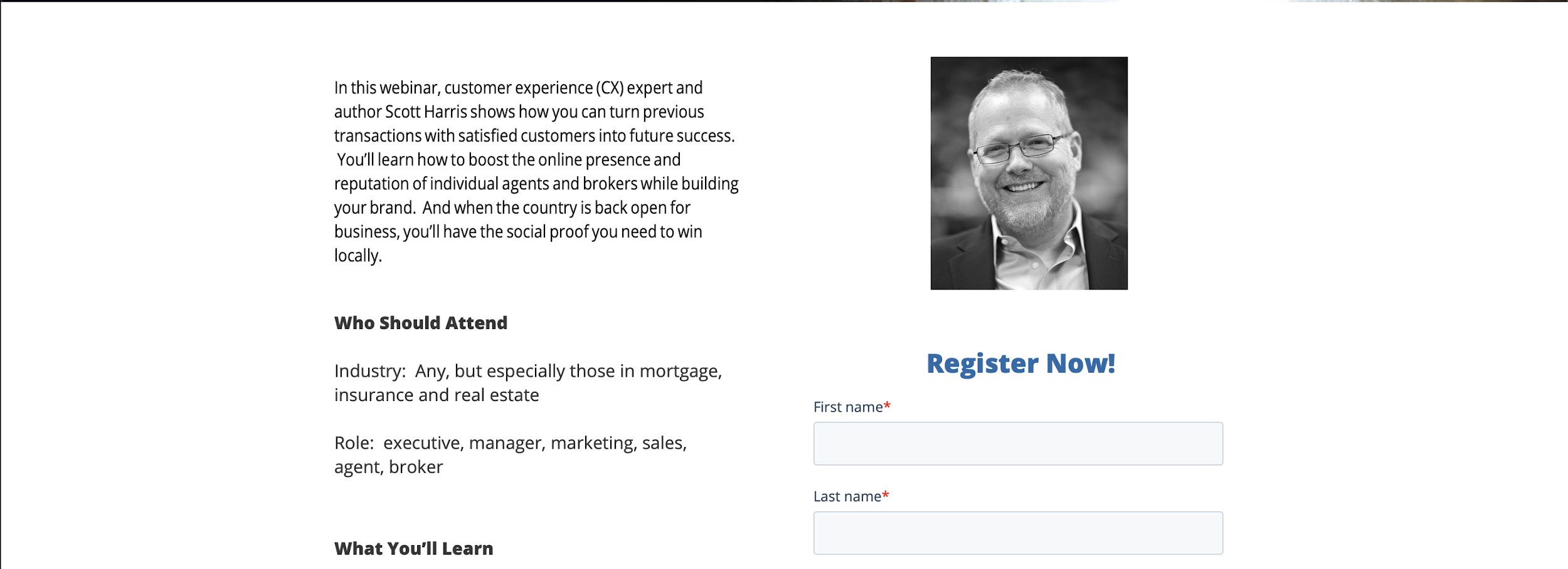 4/16/20
2
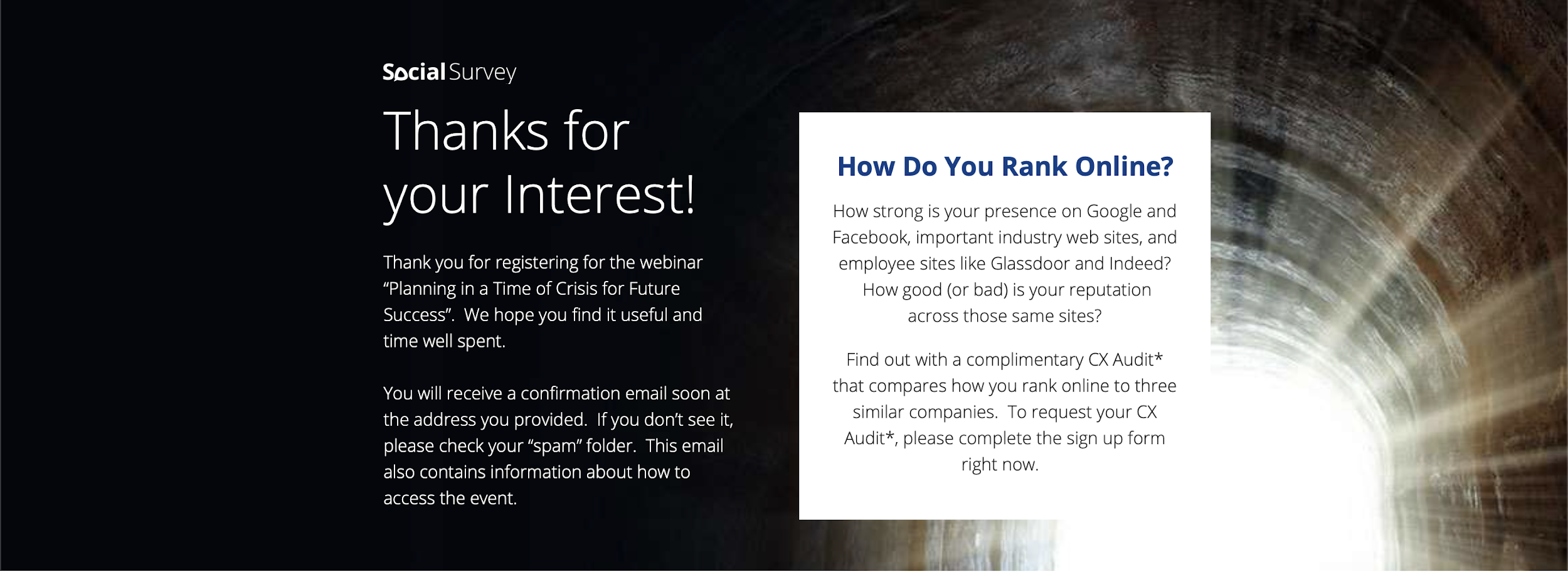 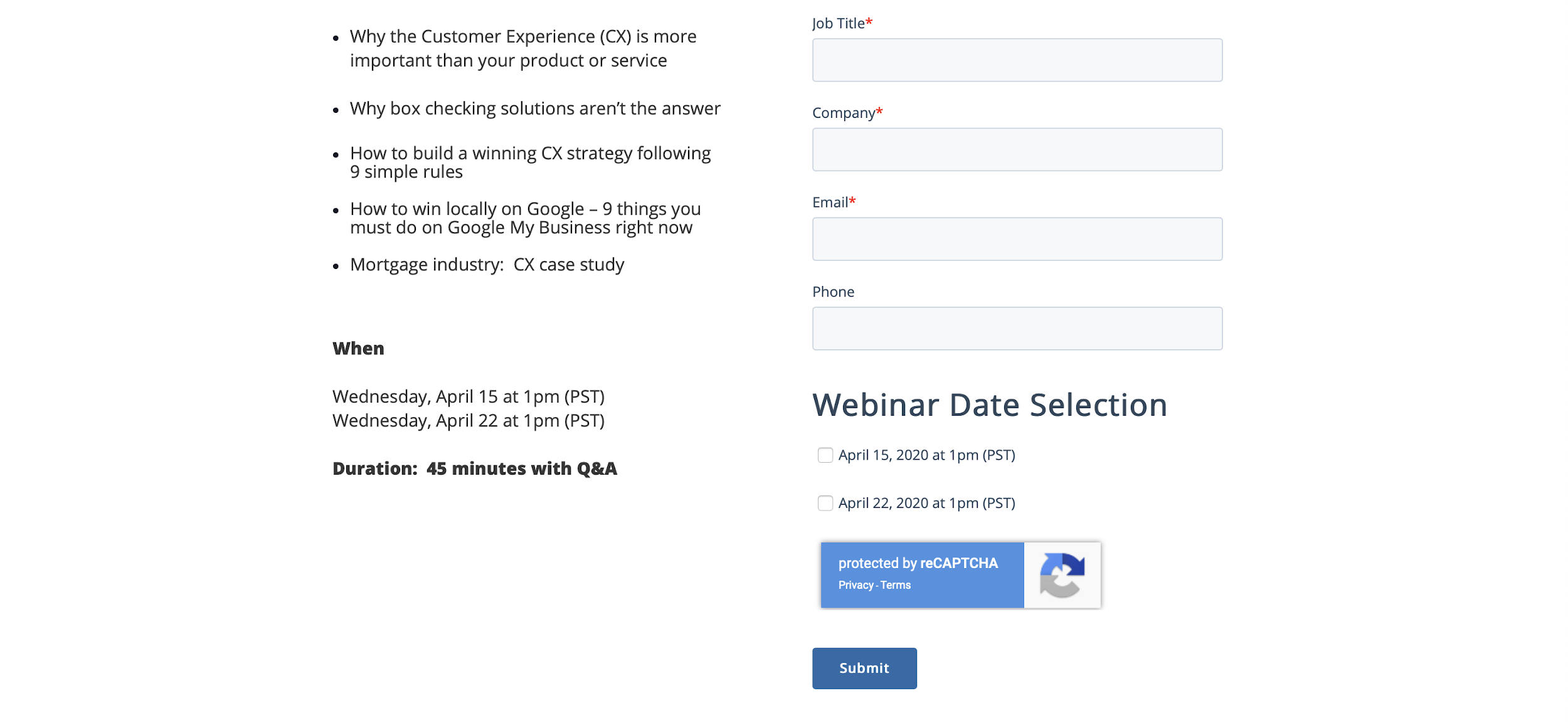 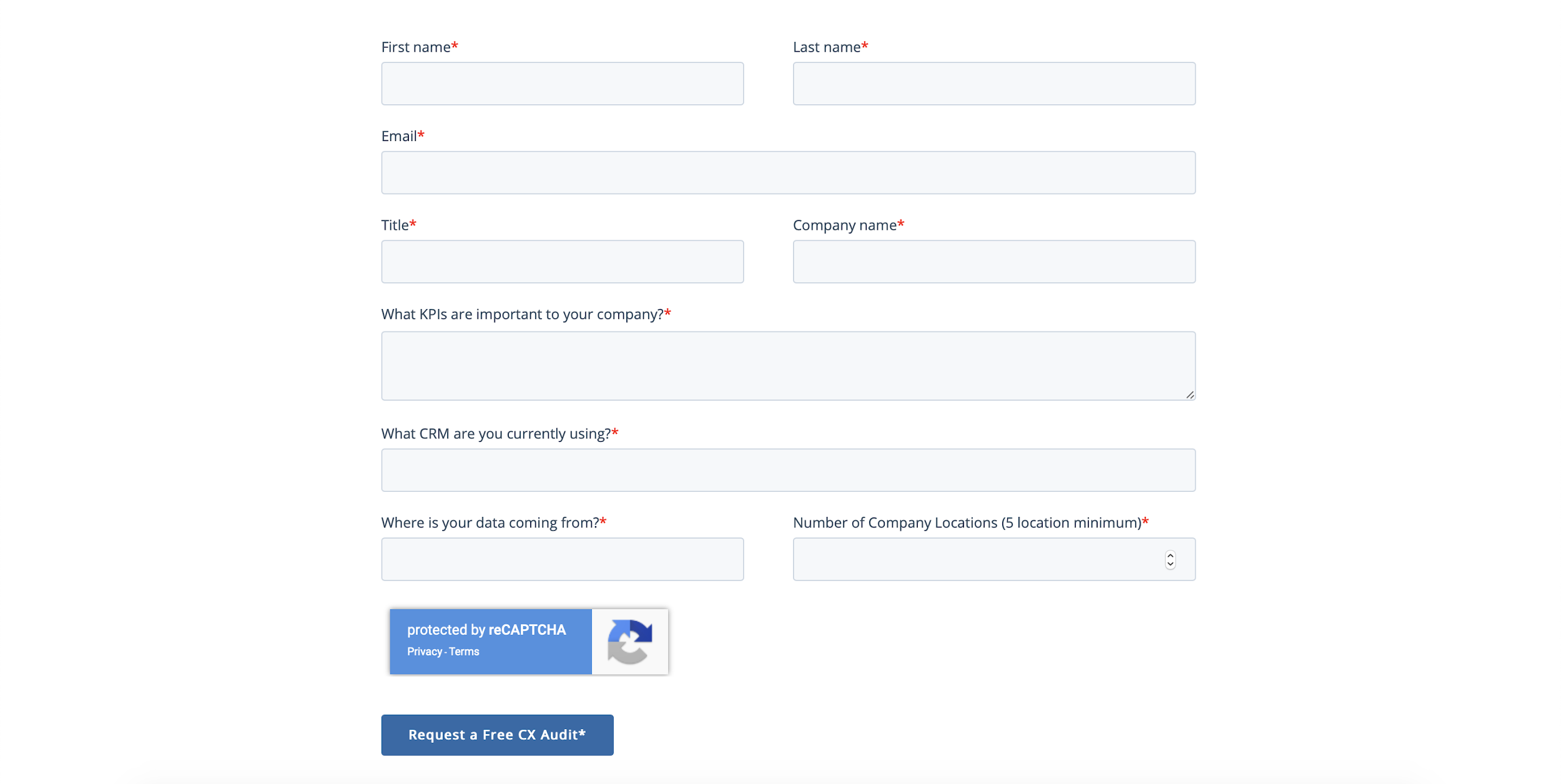 Demand Generation:CX Webinar Series:  Social Campaign
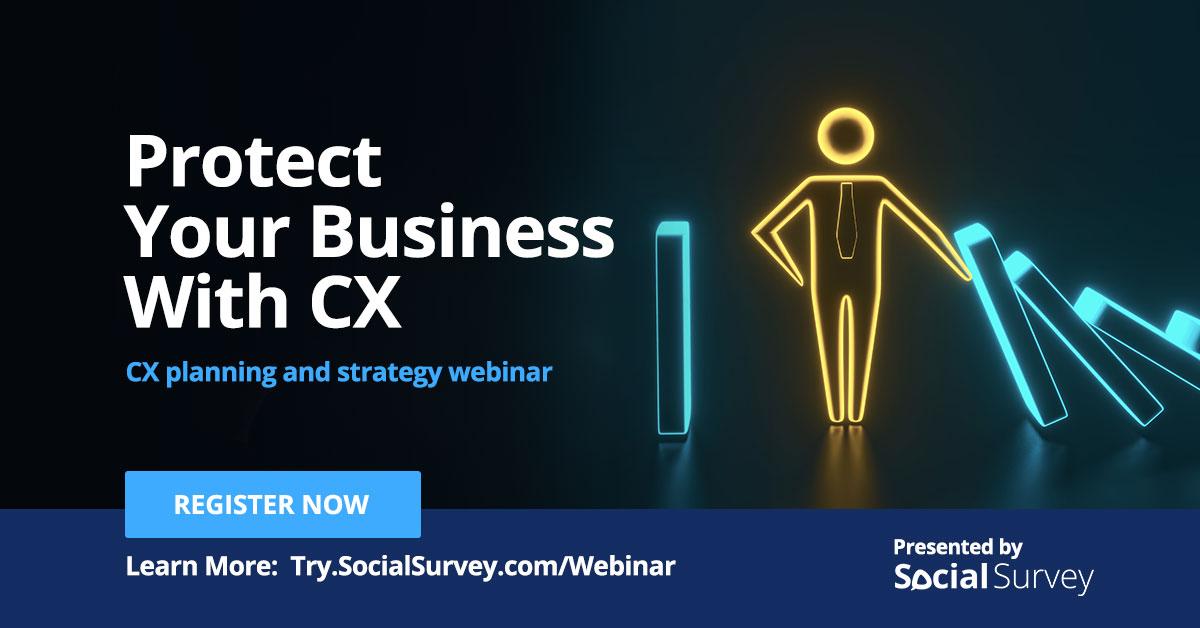 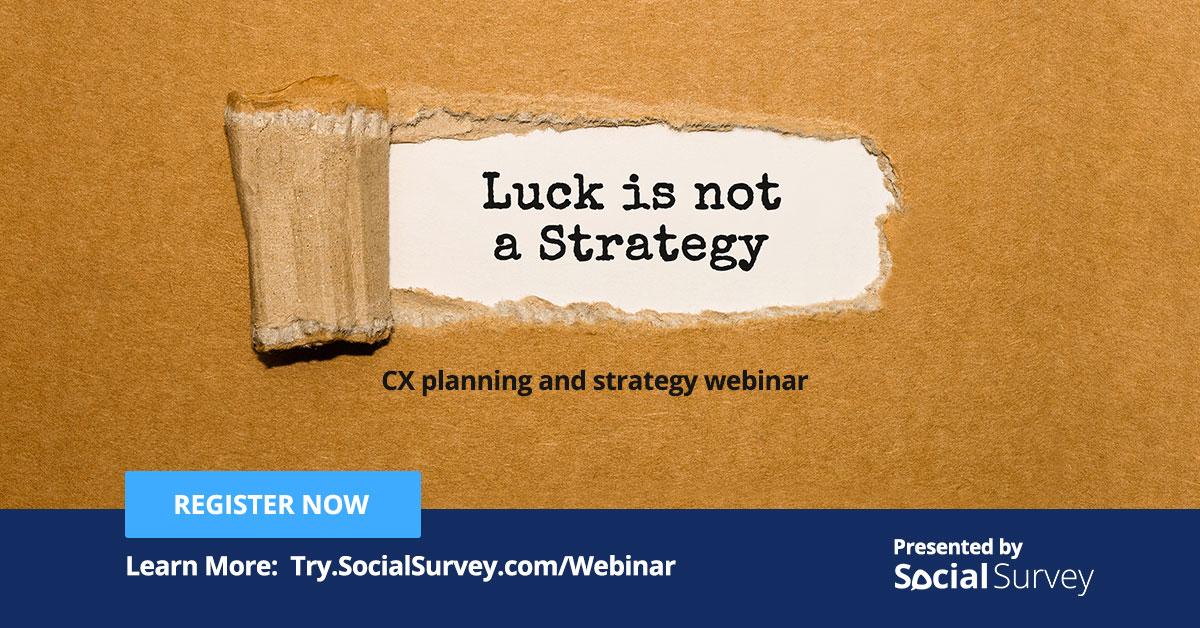 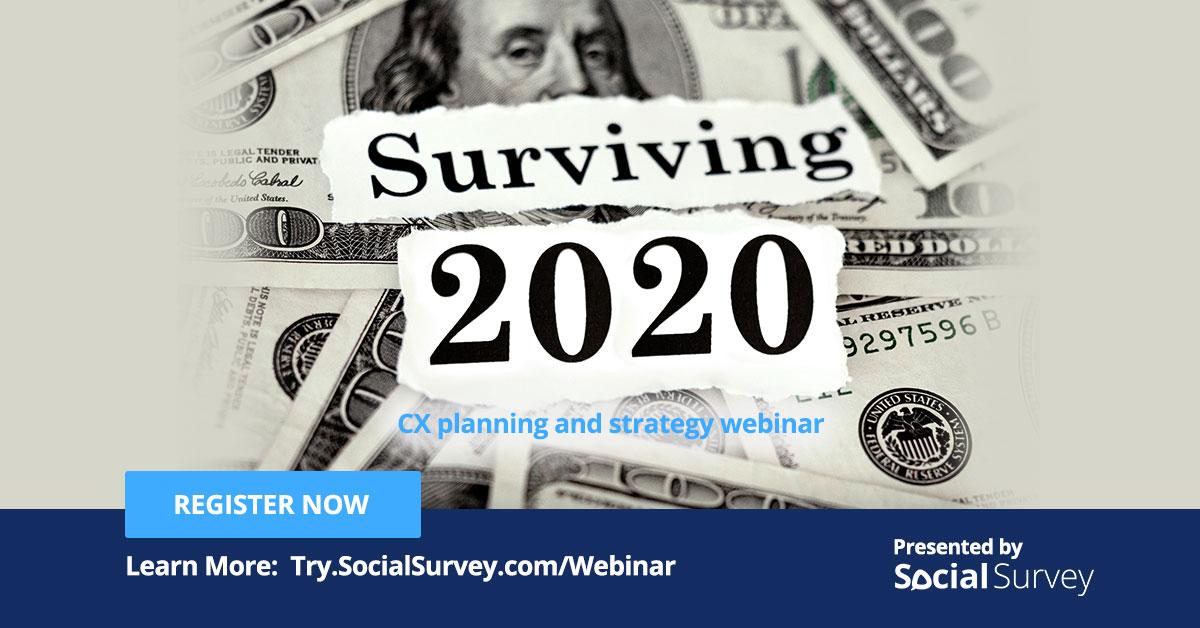 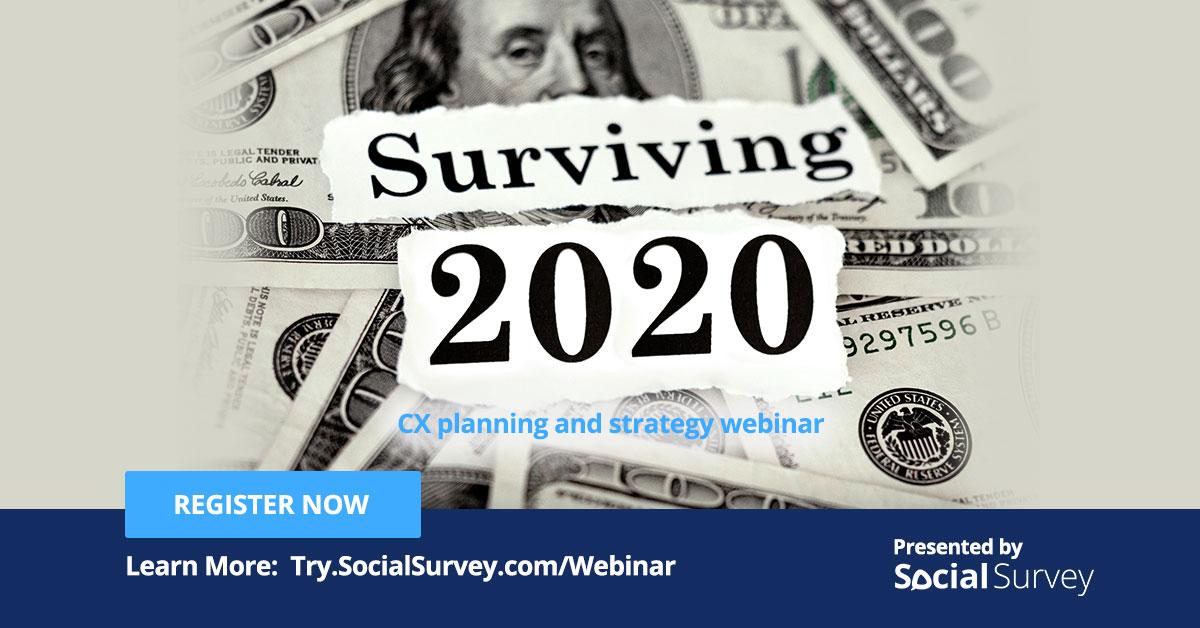 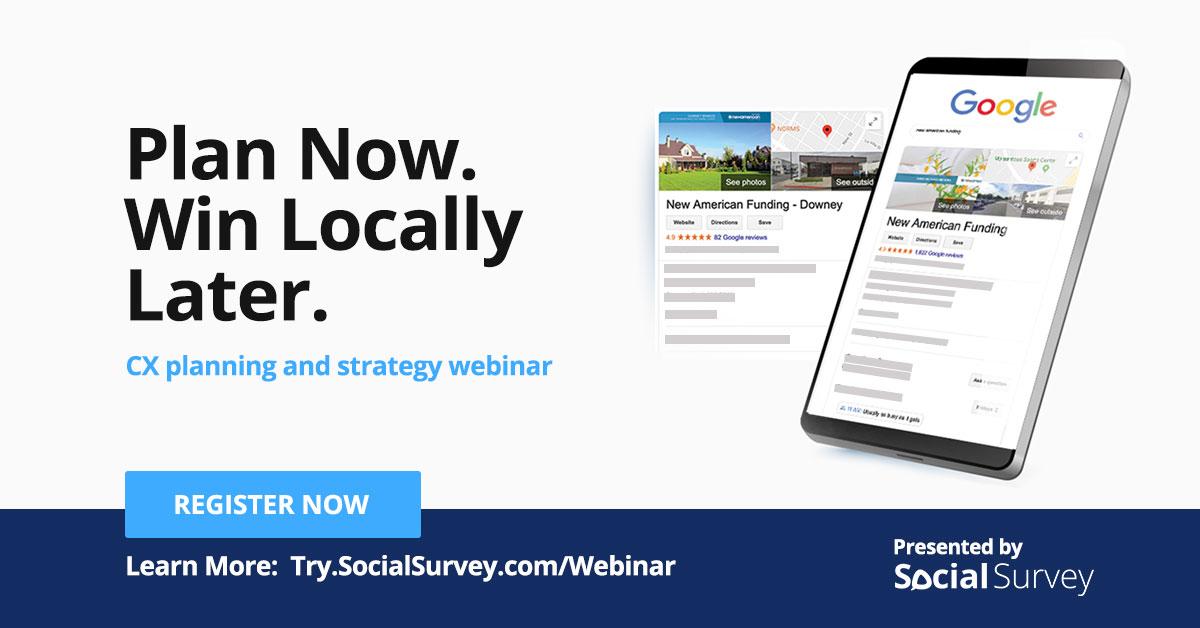 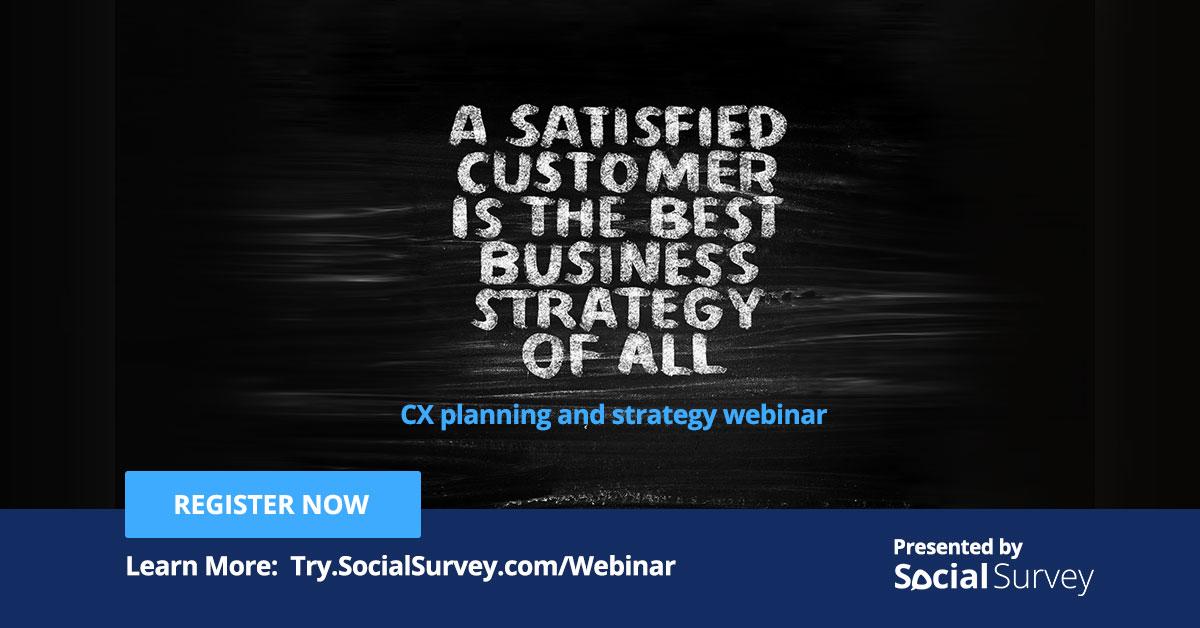 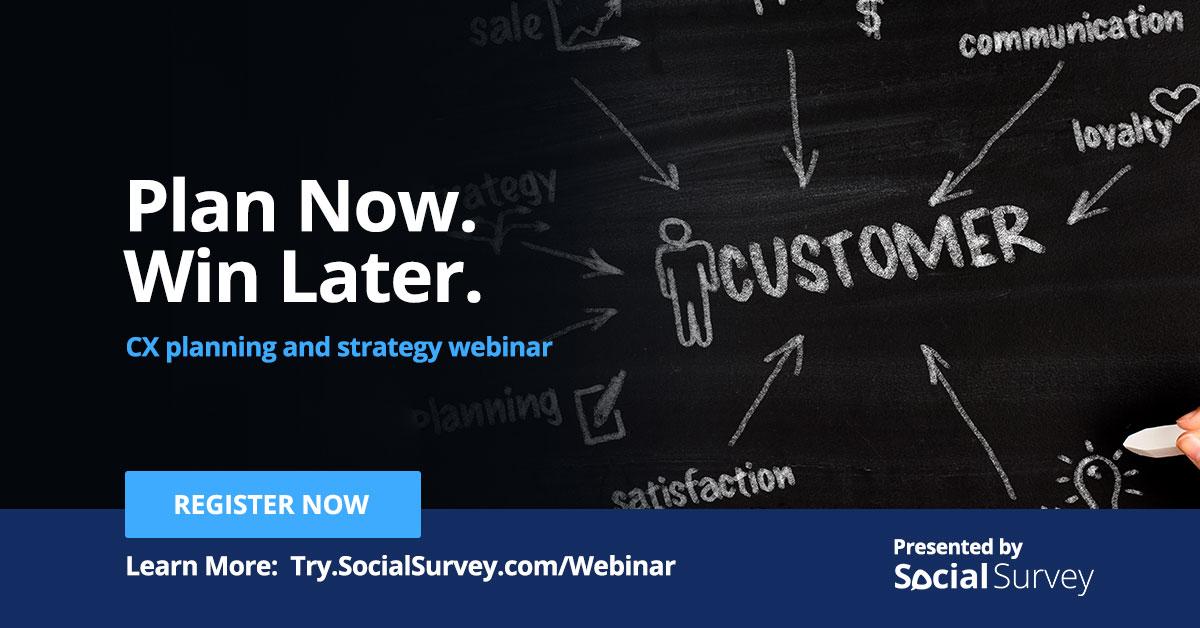 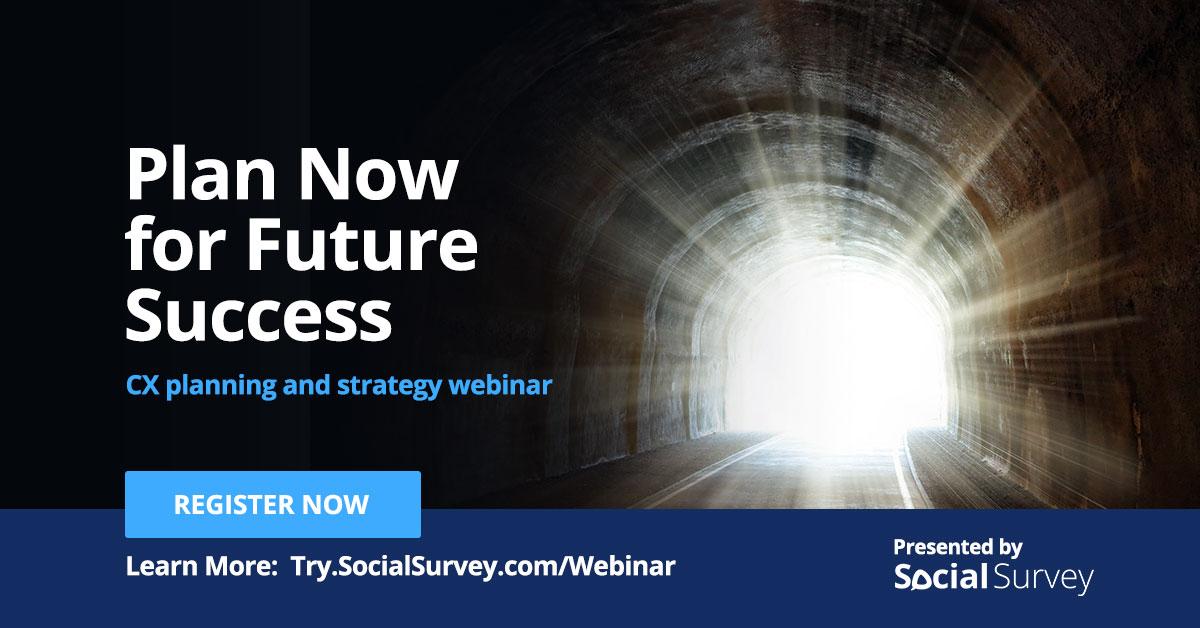 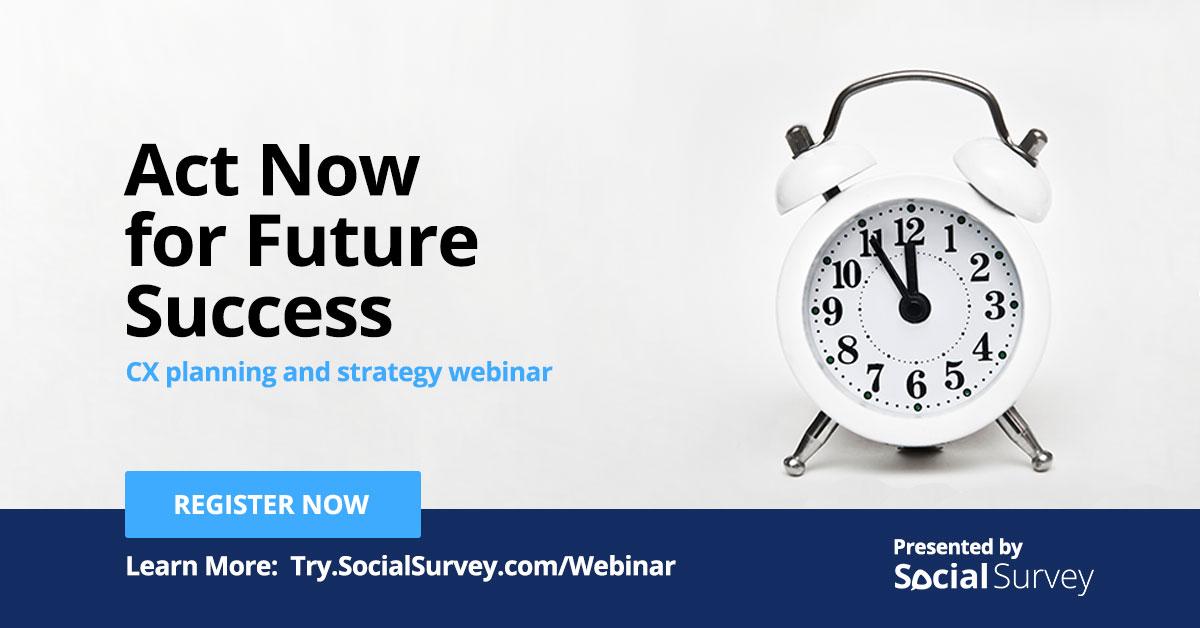 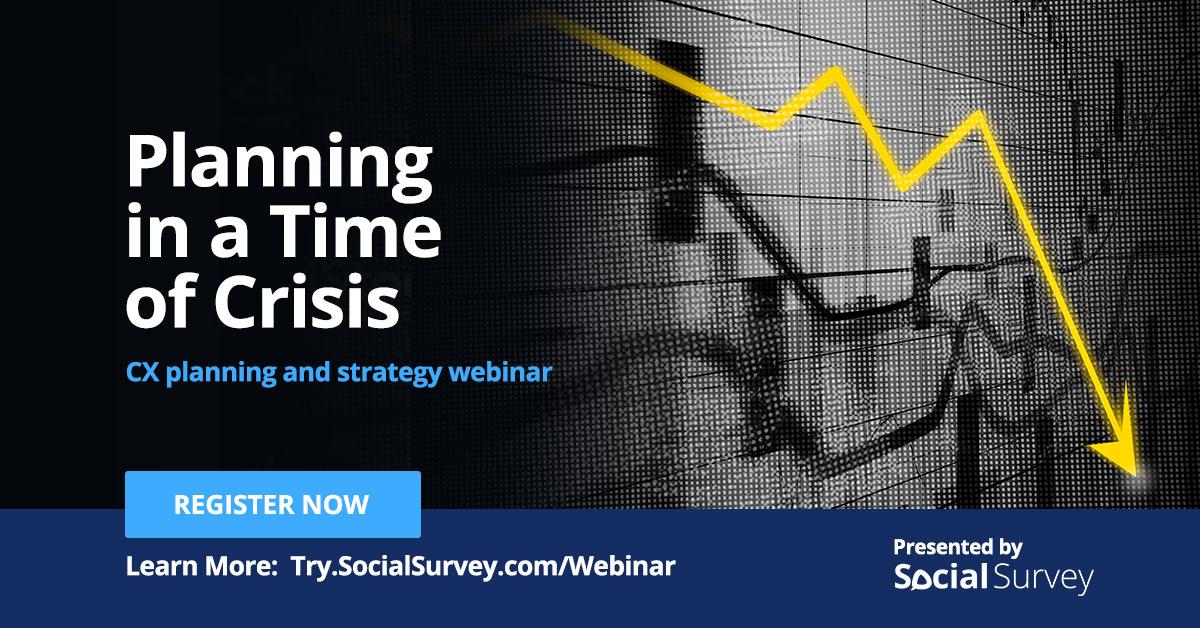 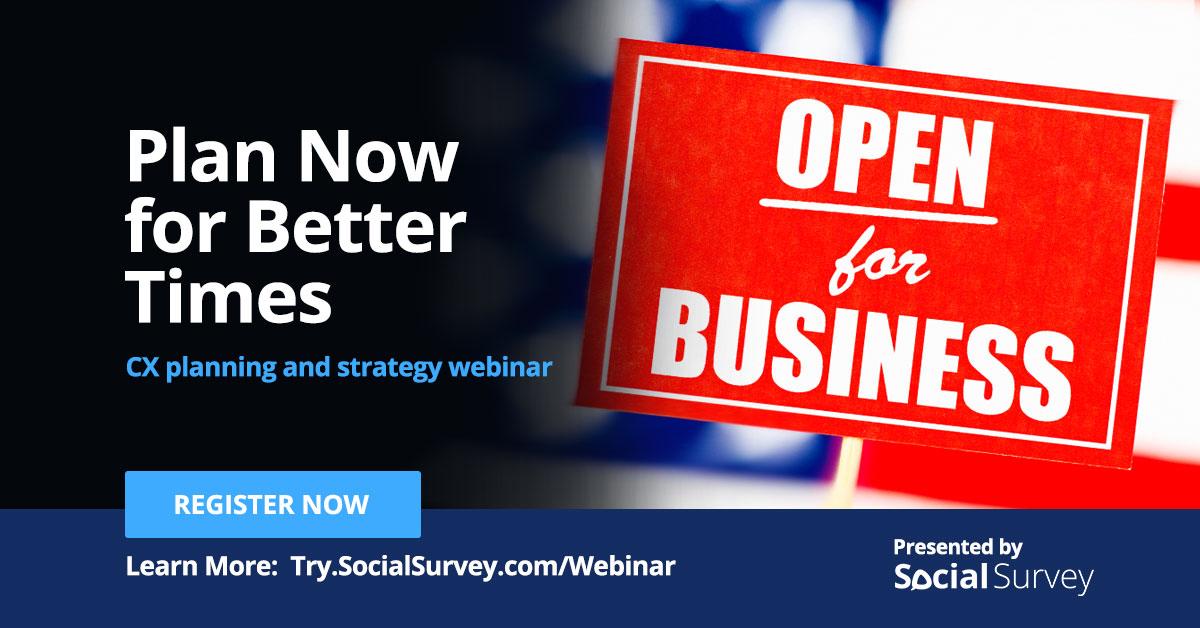 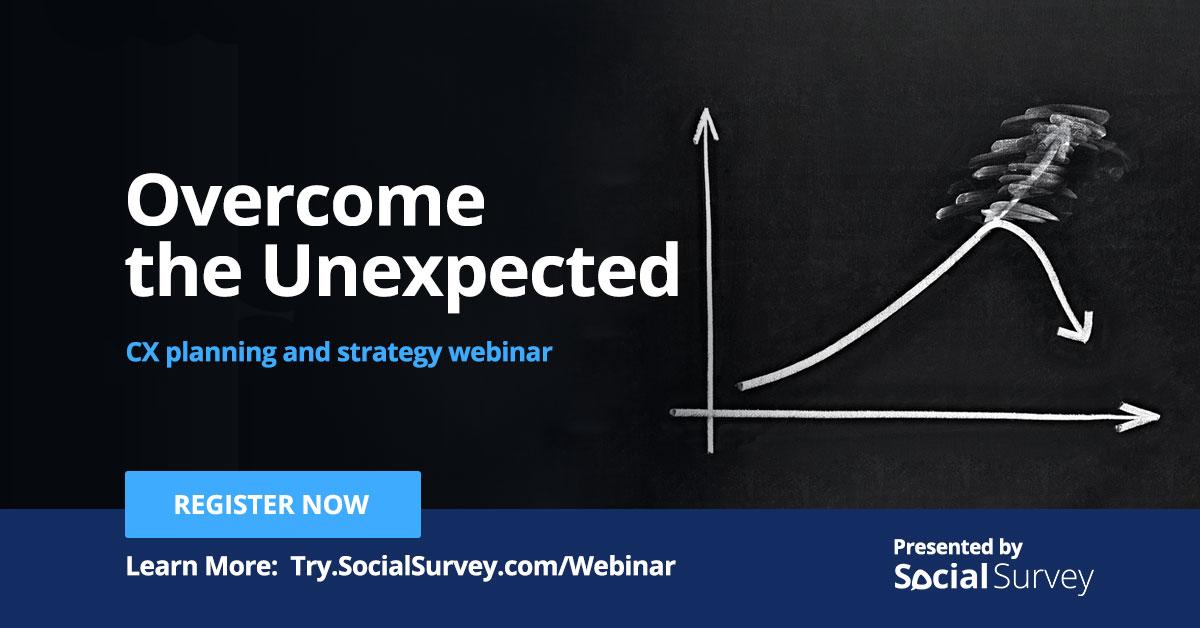 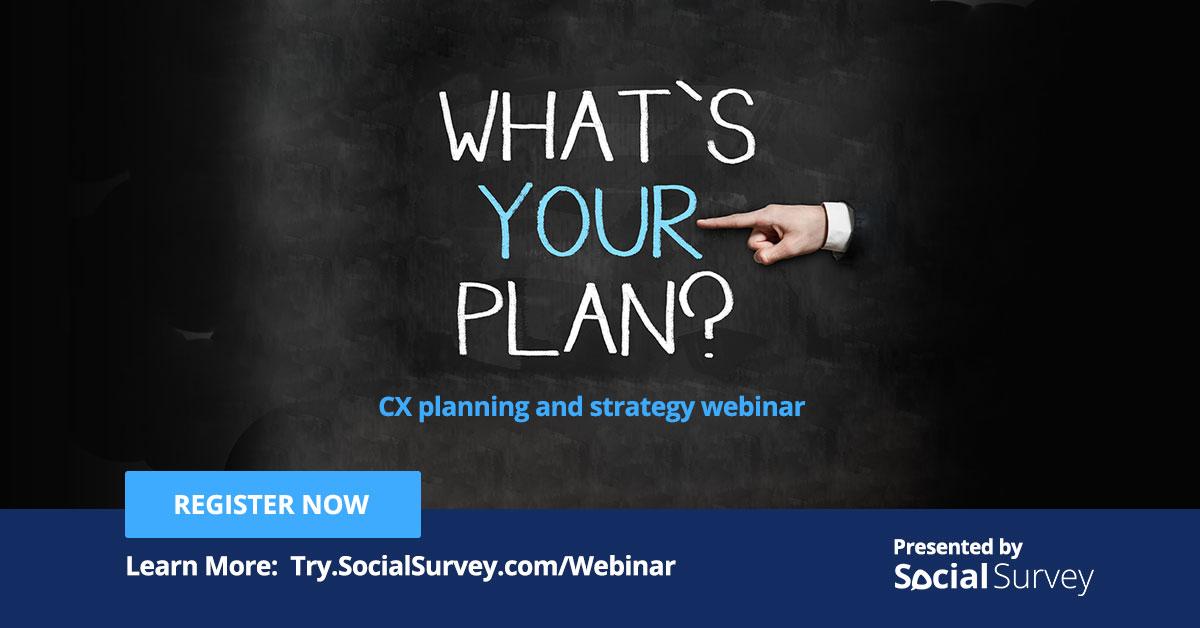 4/16/20
3
Demand Generation:CX Webinar Series: Paid Social Campaign
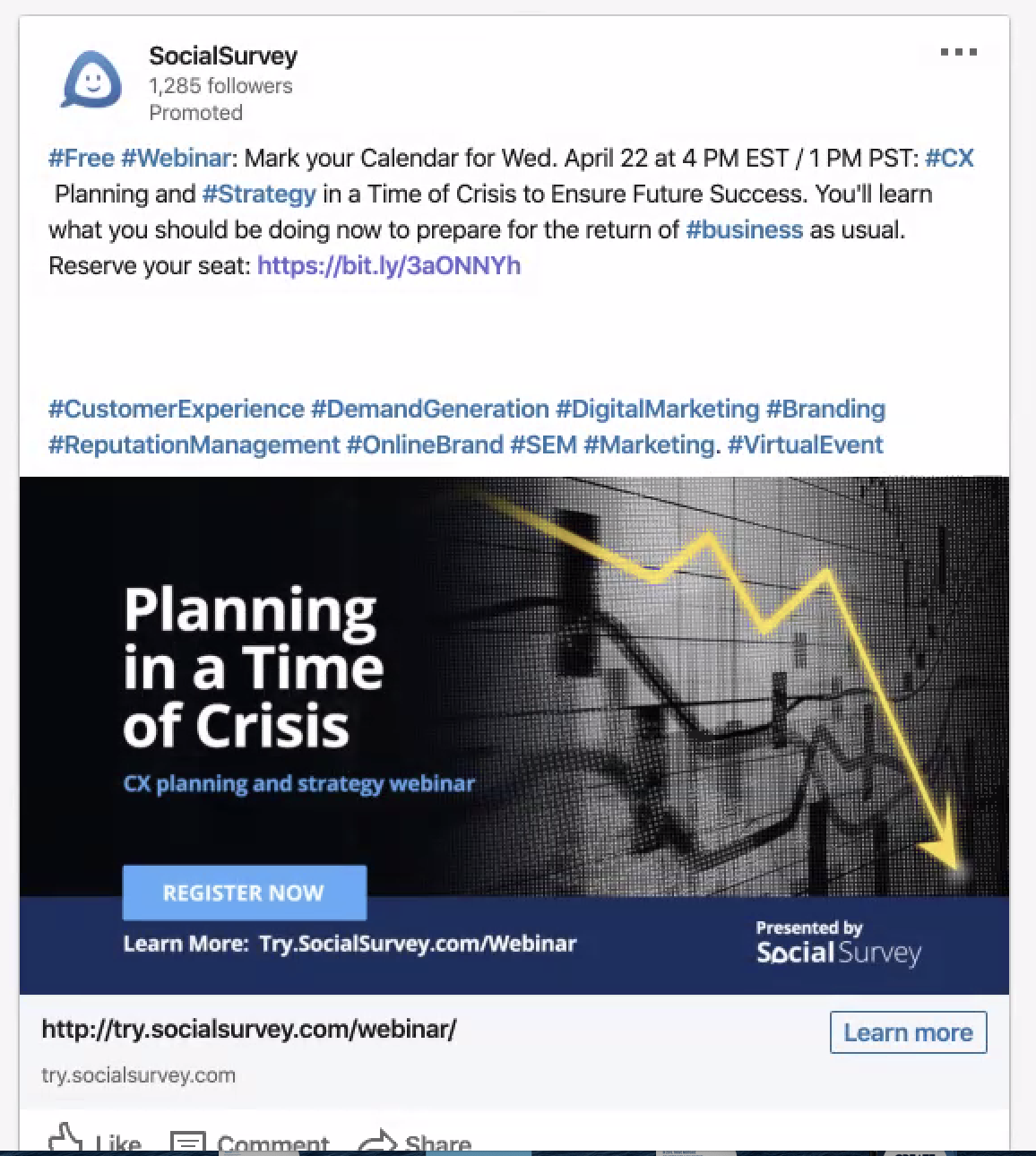 4
Demand Generation:		CX Webinar Series
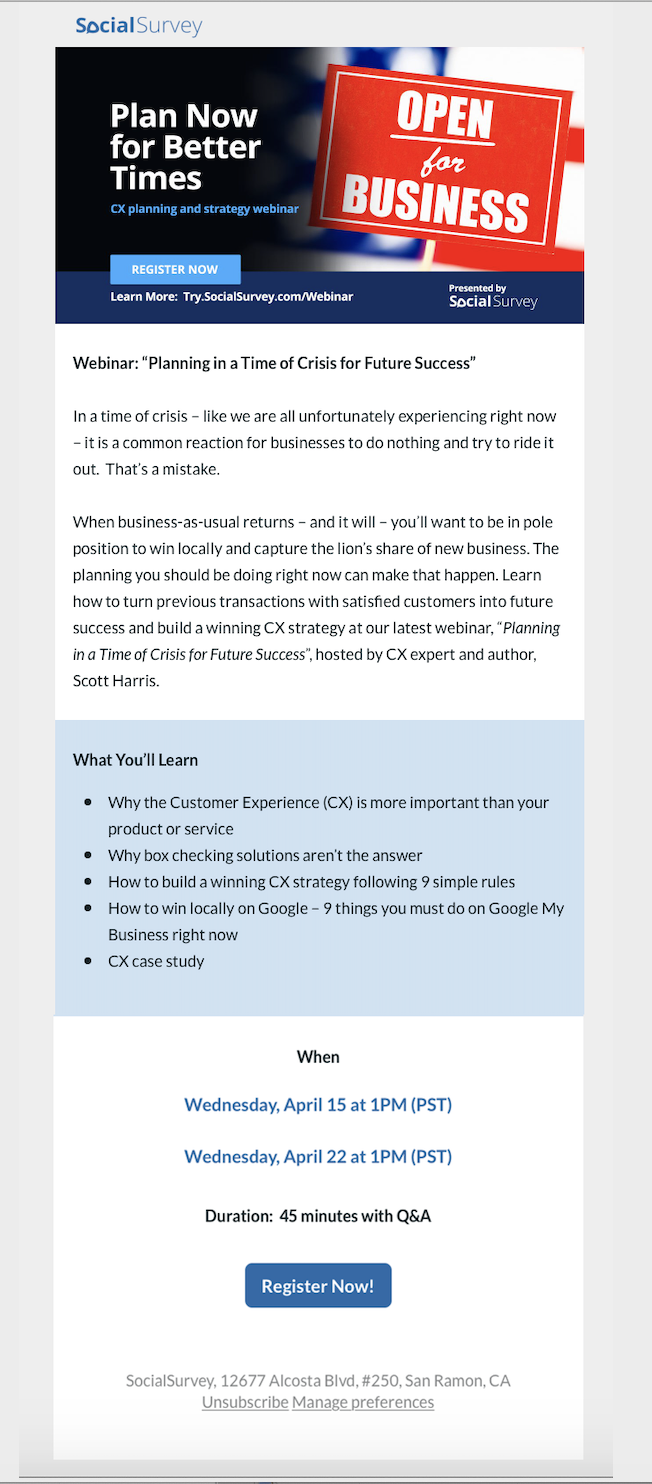 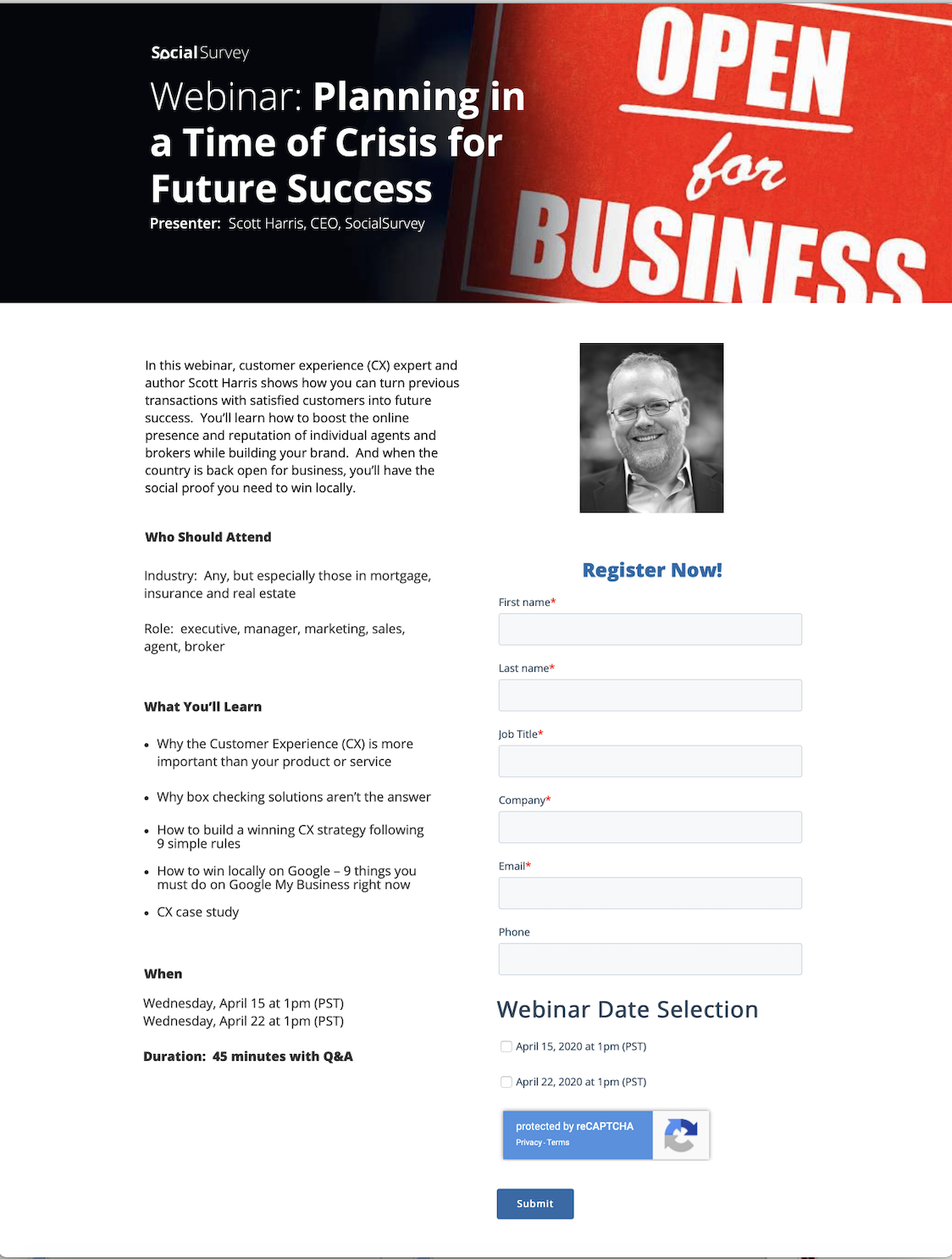 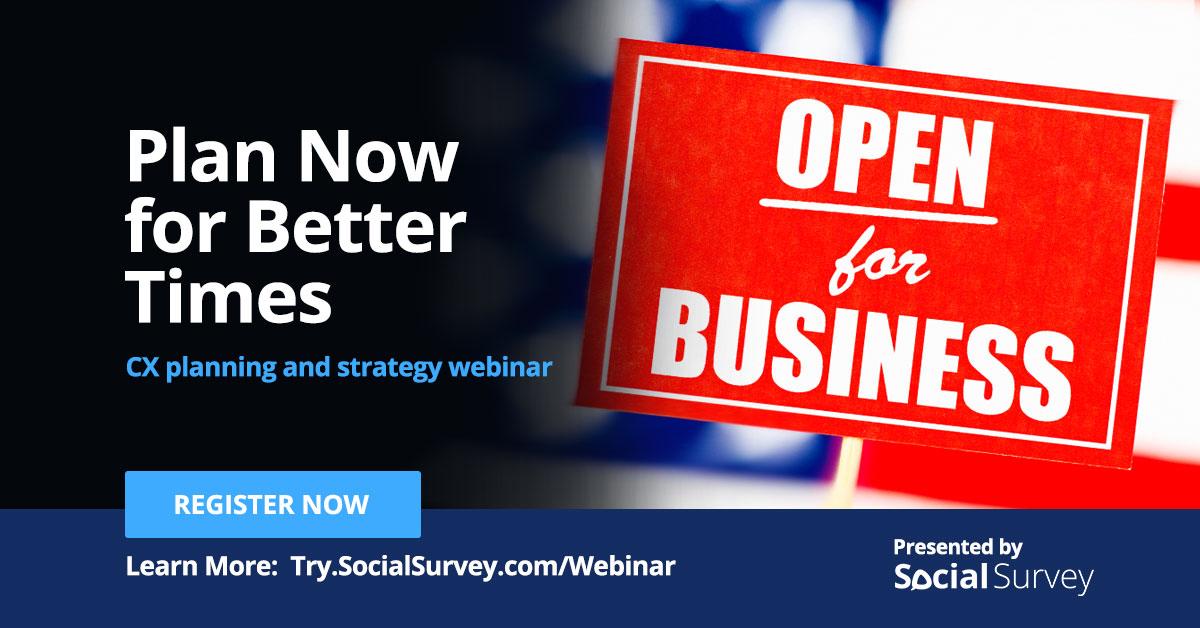 4/16/20
5
Follow-up Campaigns after Webinars
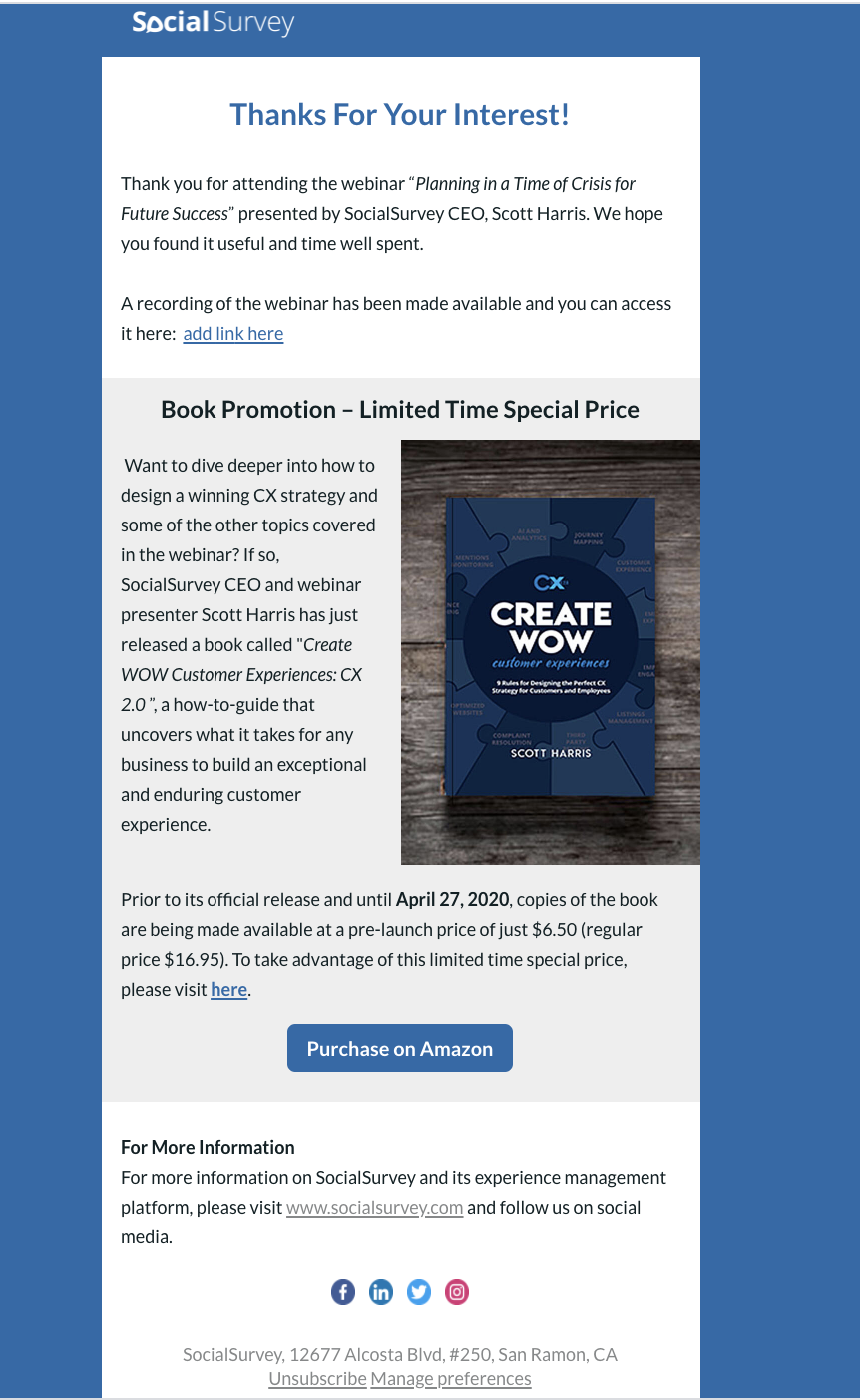 4/16/20
6
Demand Generation:CX Webinar Series
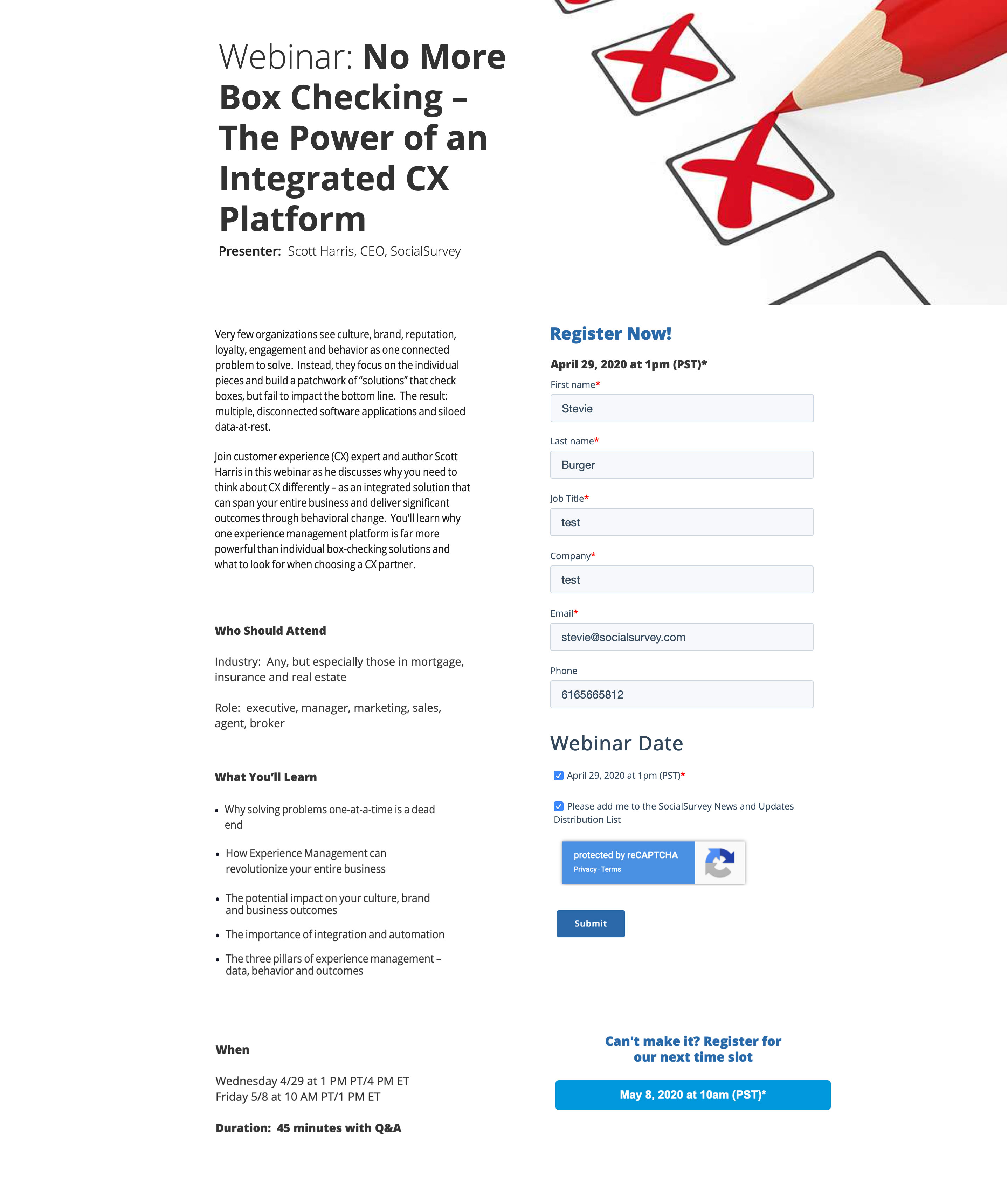 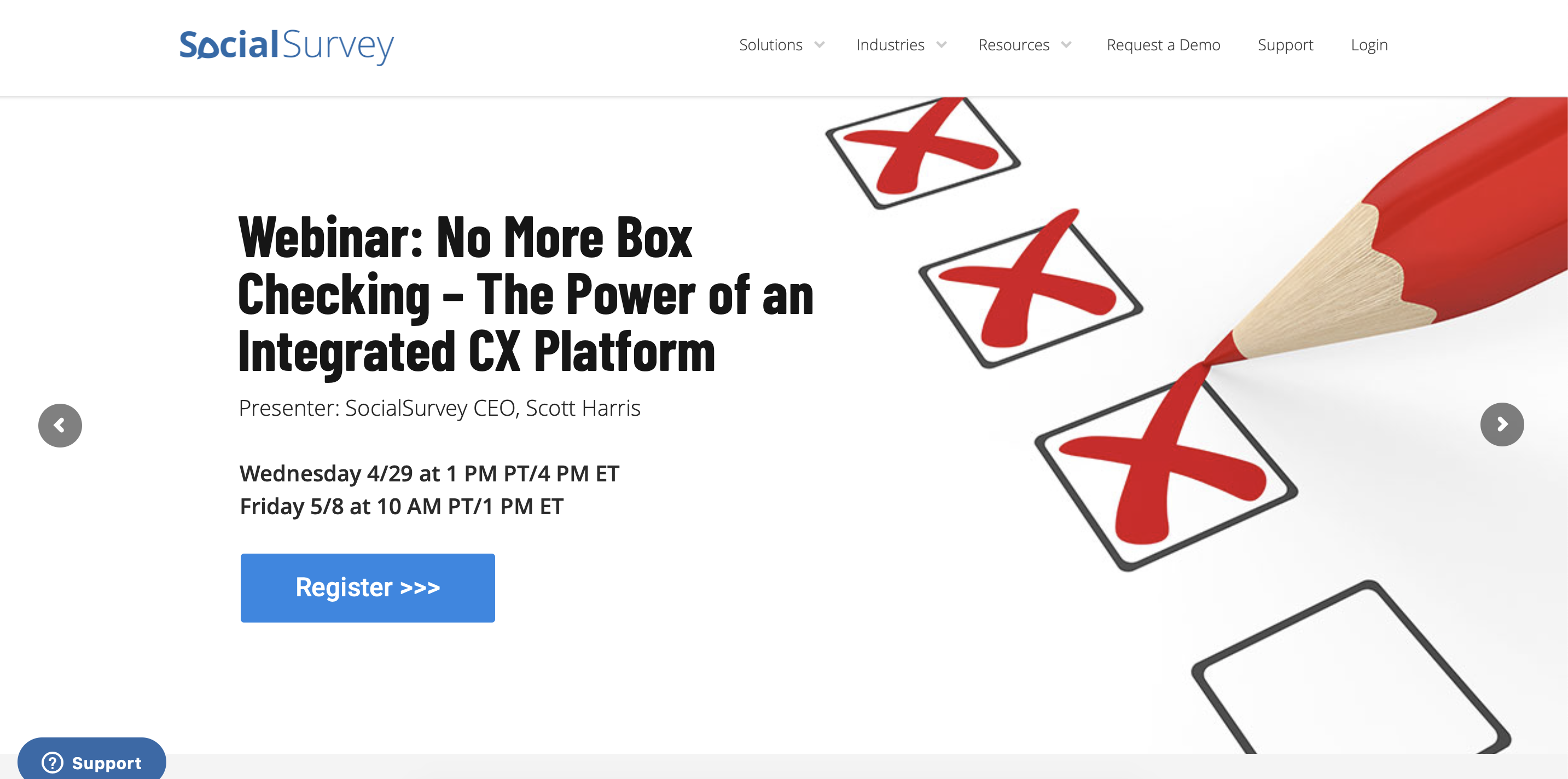 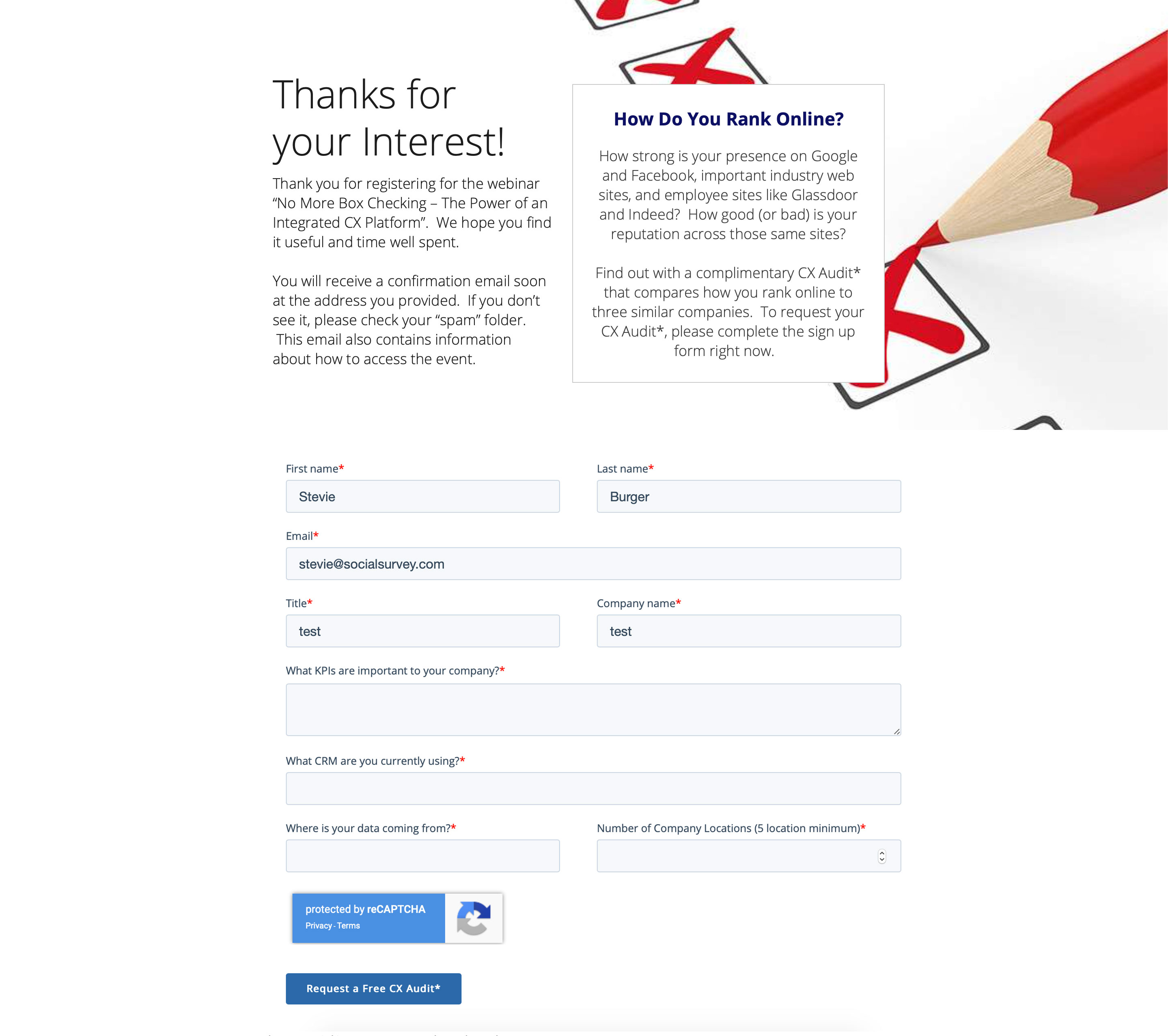 7
Demand Generation:CX Webinar Series: Paid Social Campaign
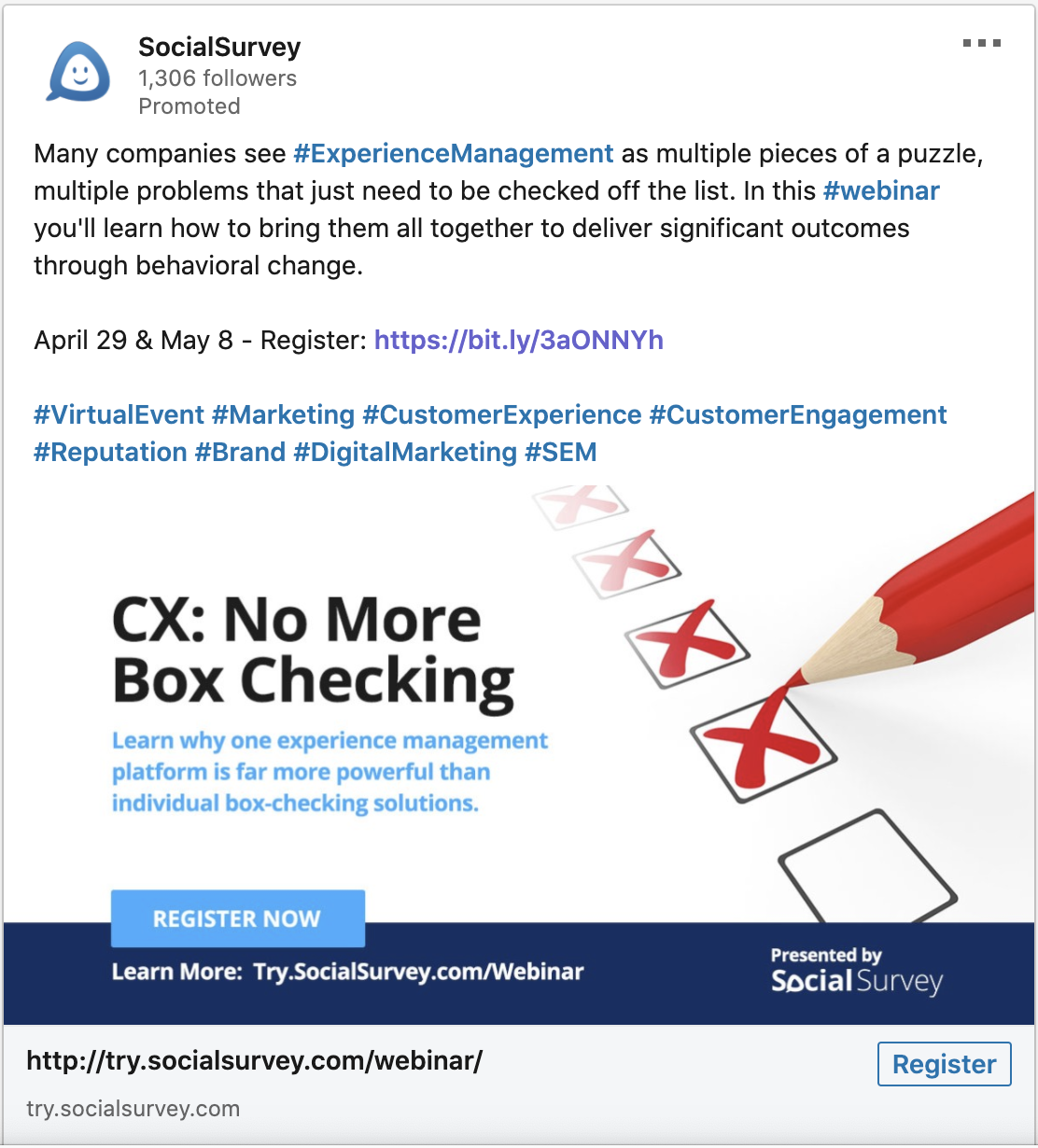 8
Demand Generation:CX Webinar Series: Social Campaign
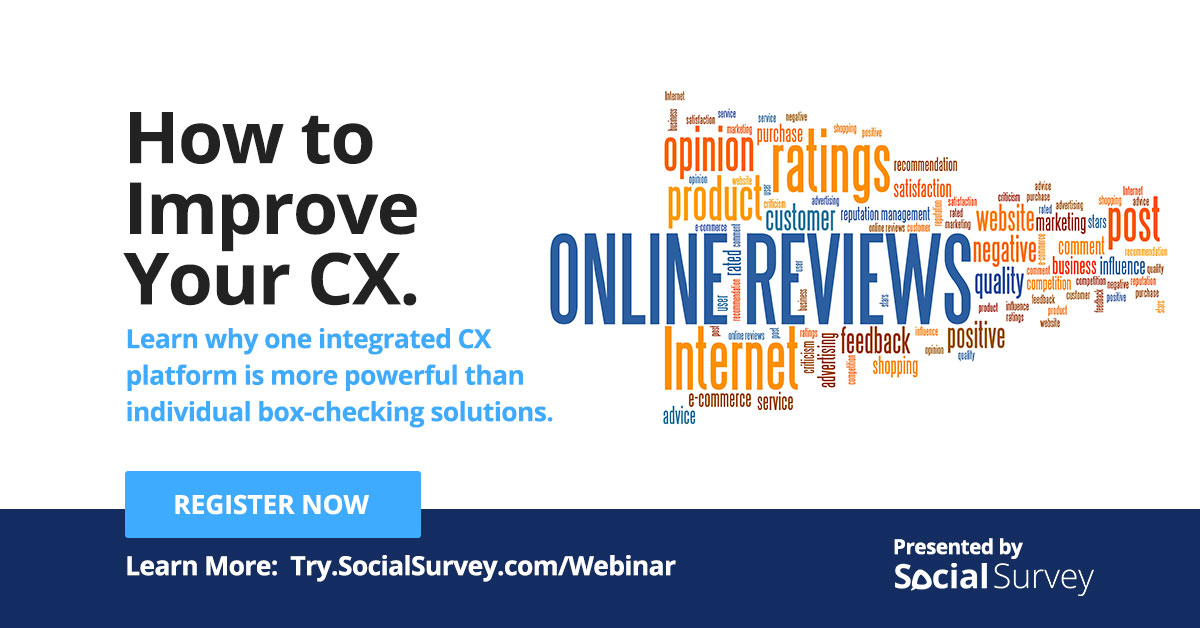 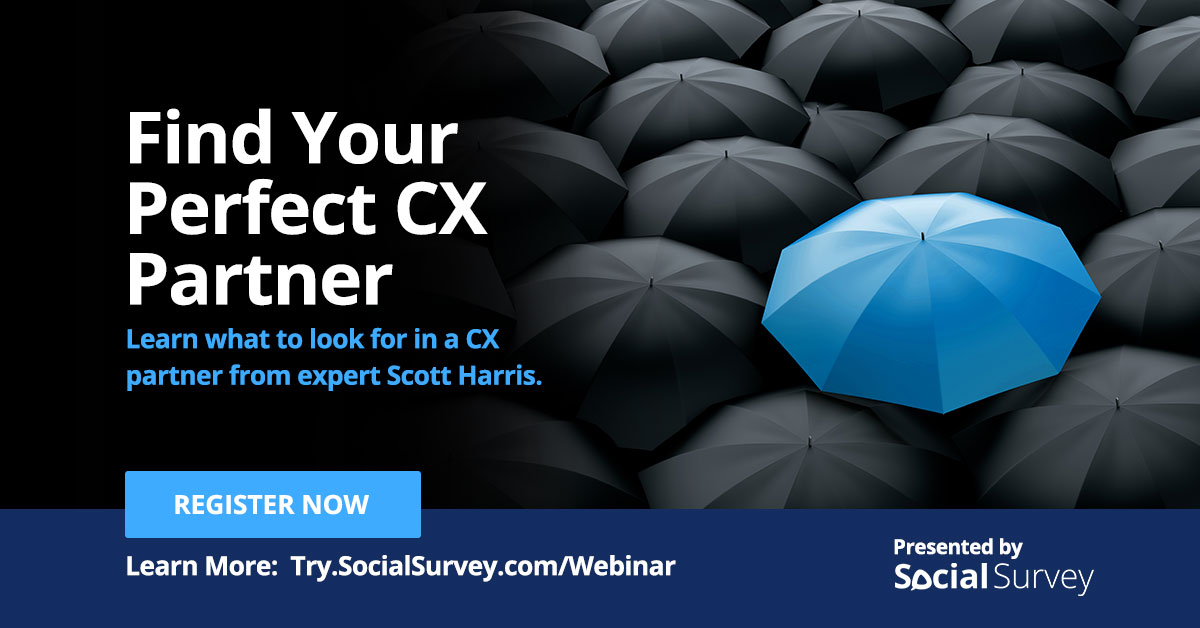 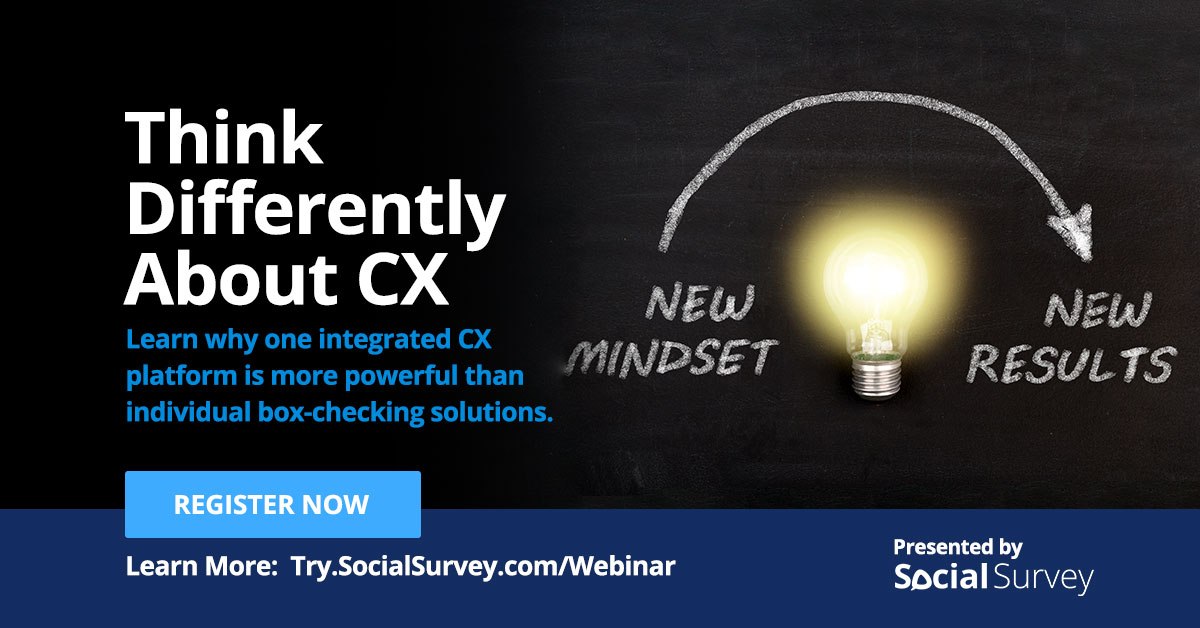 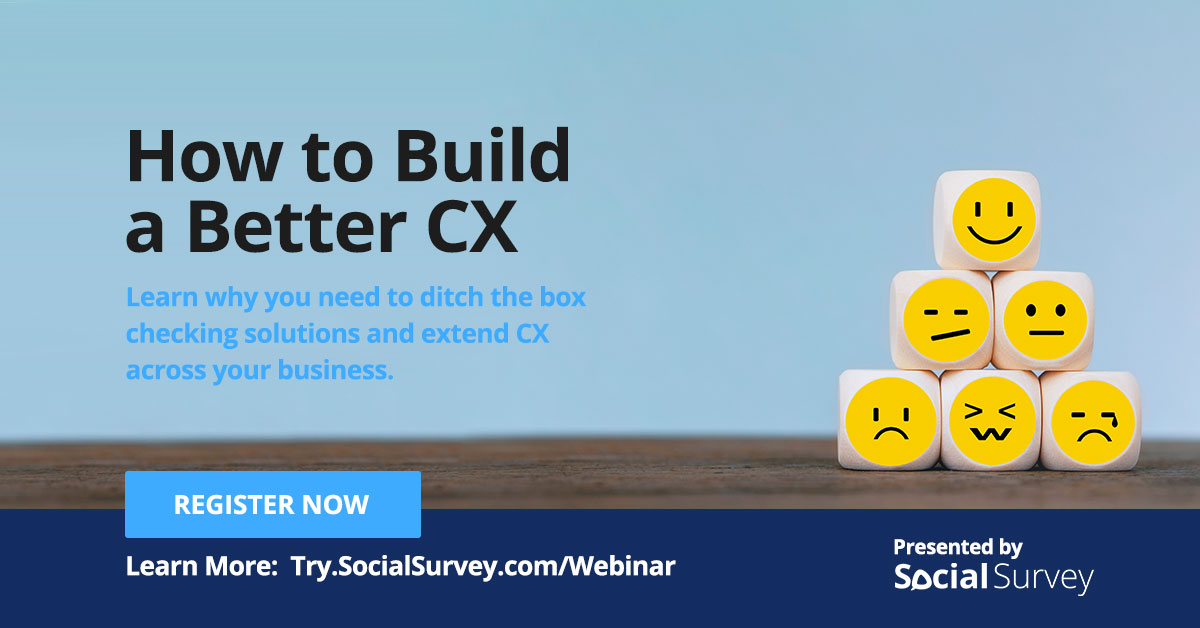 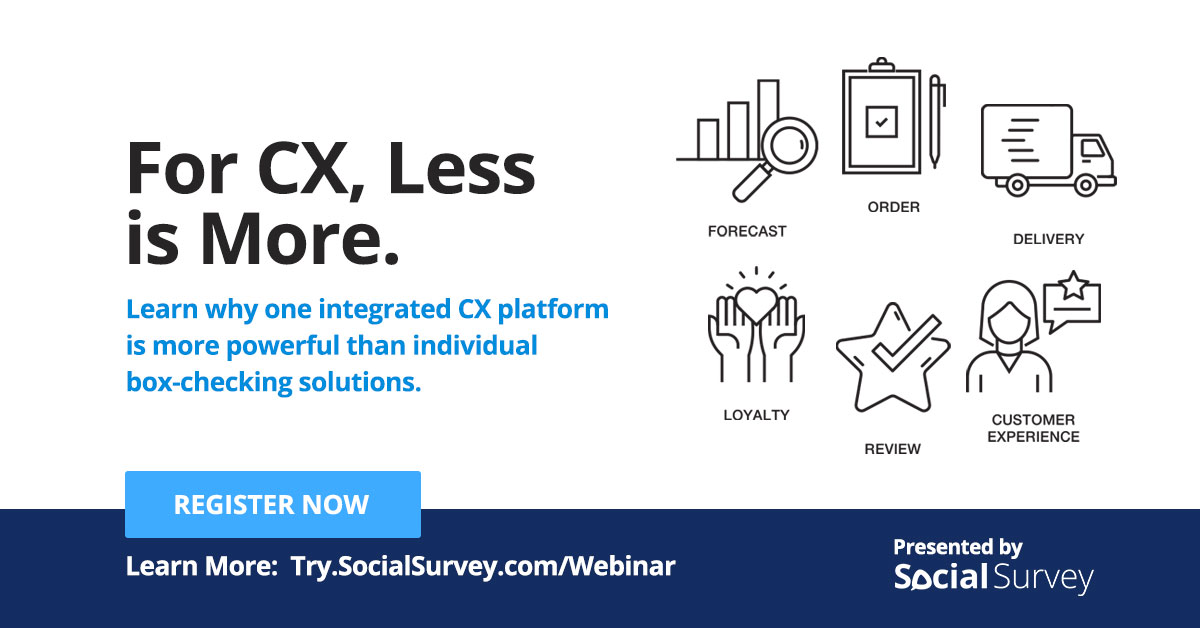 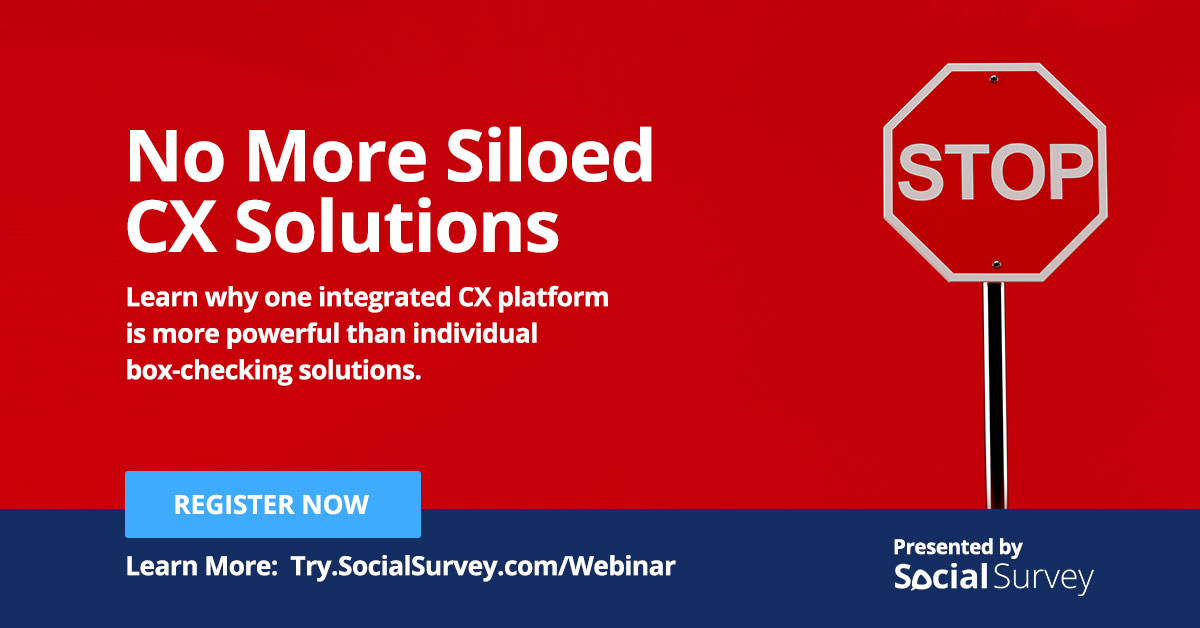 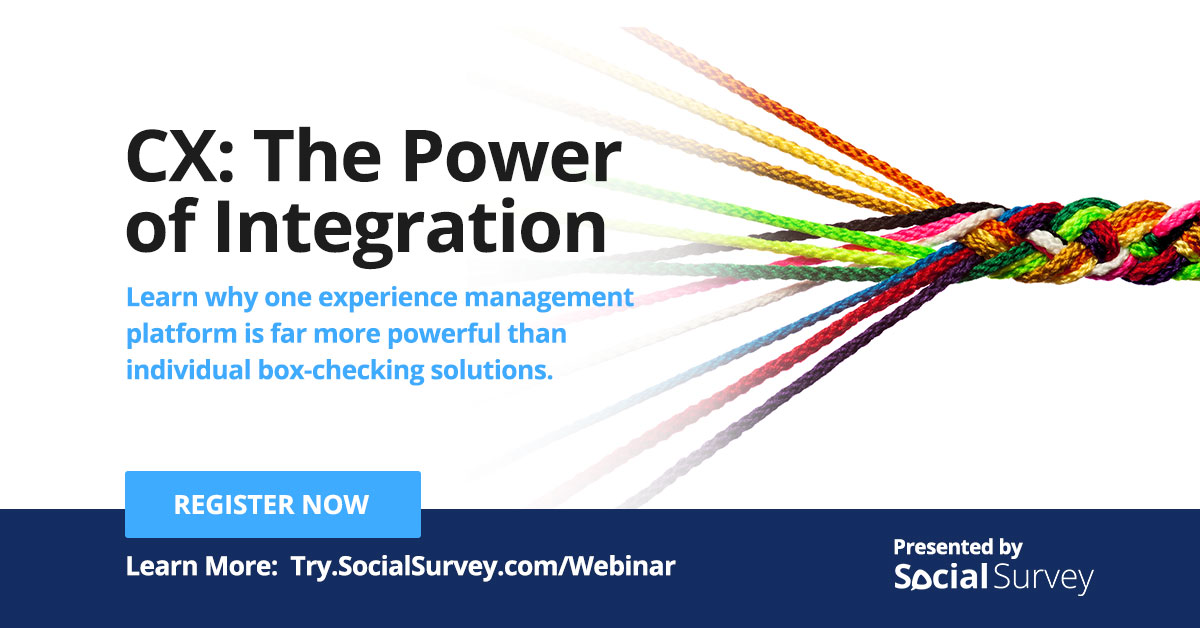 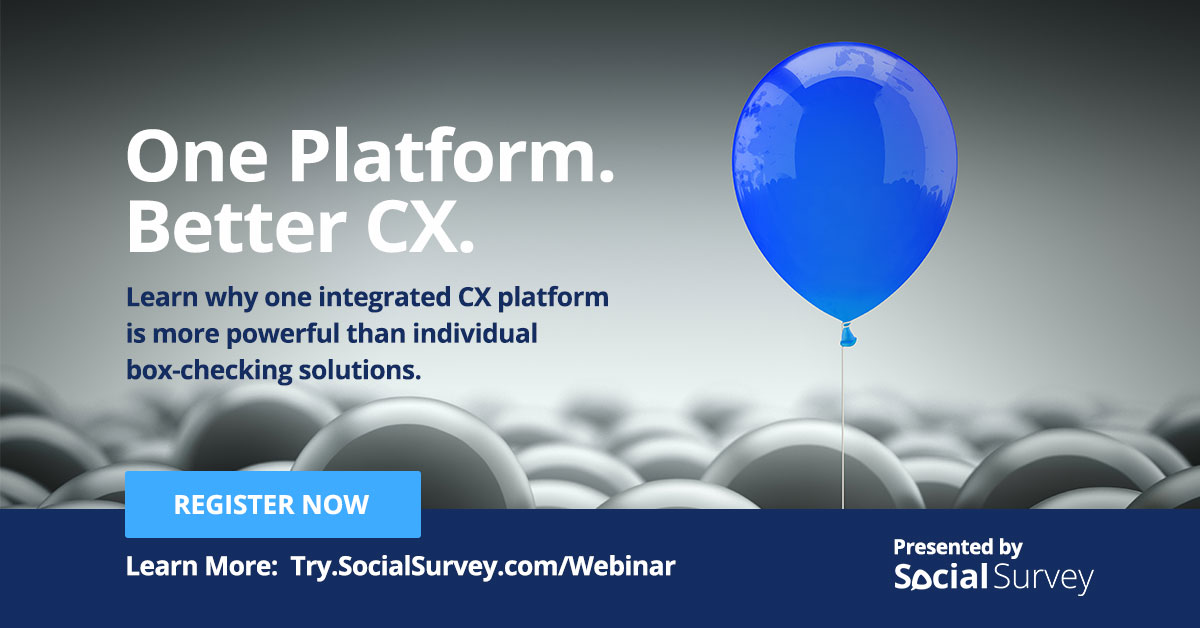 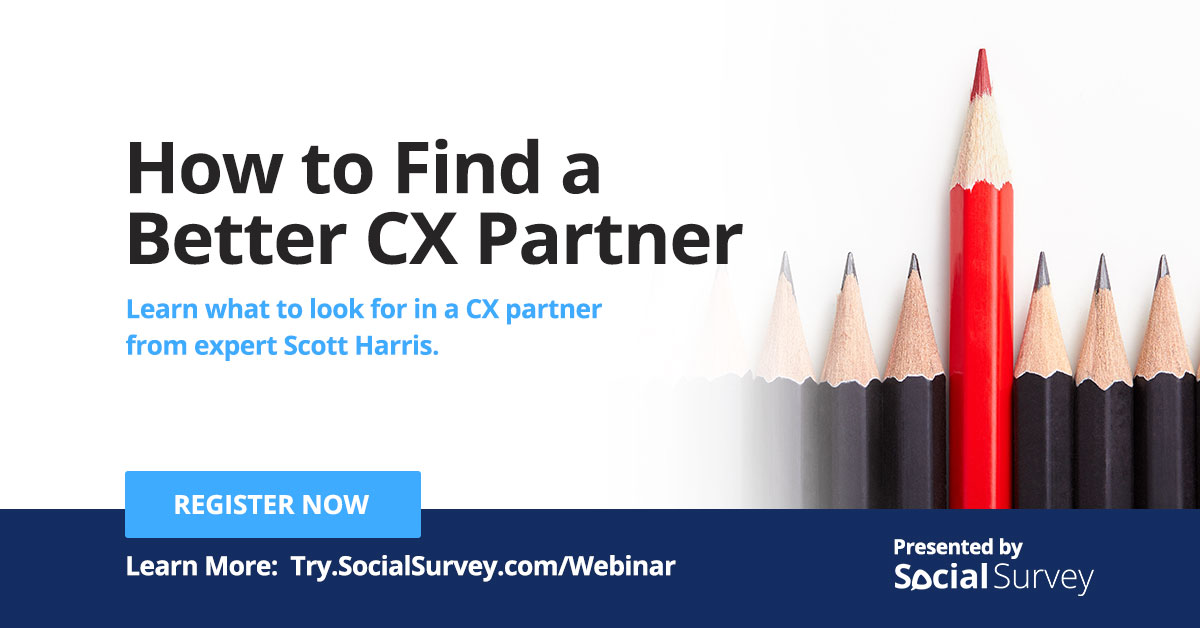 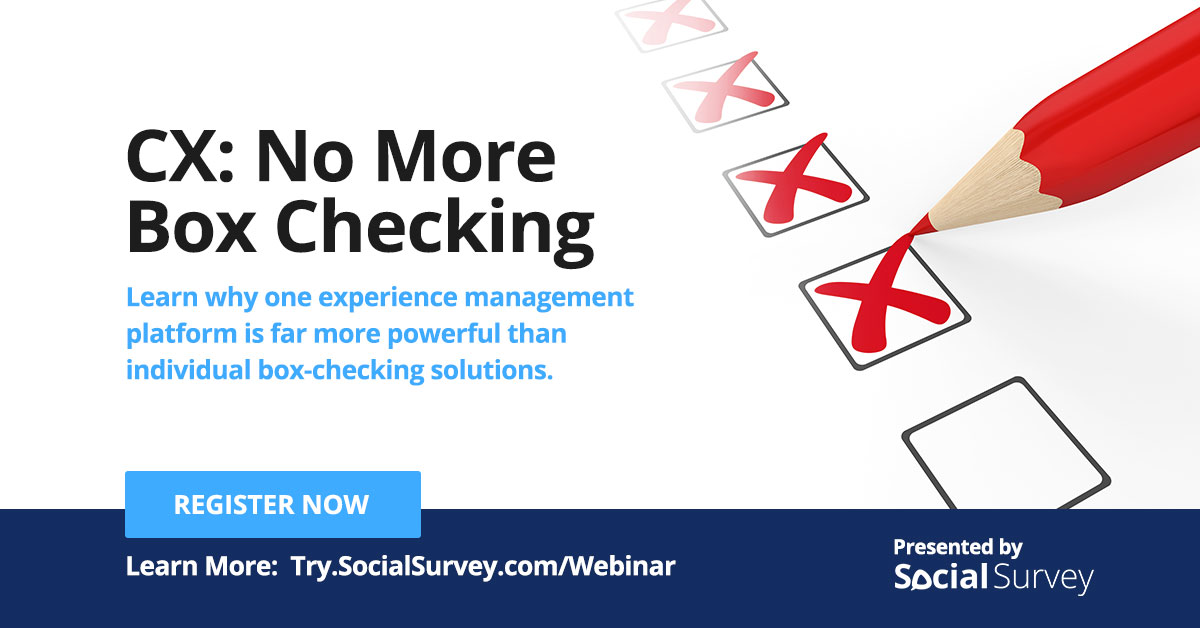 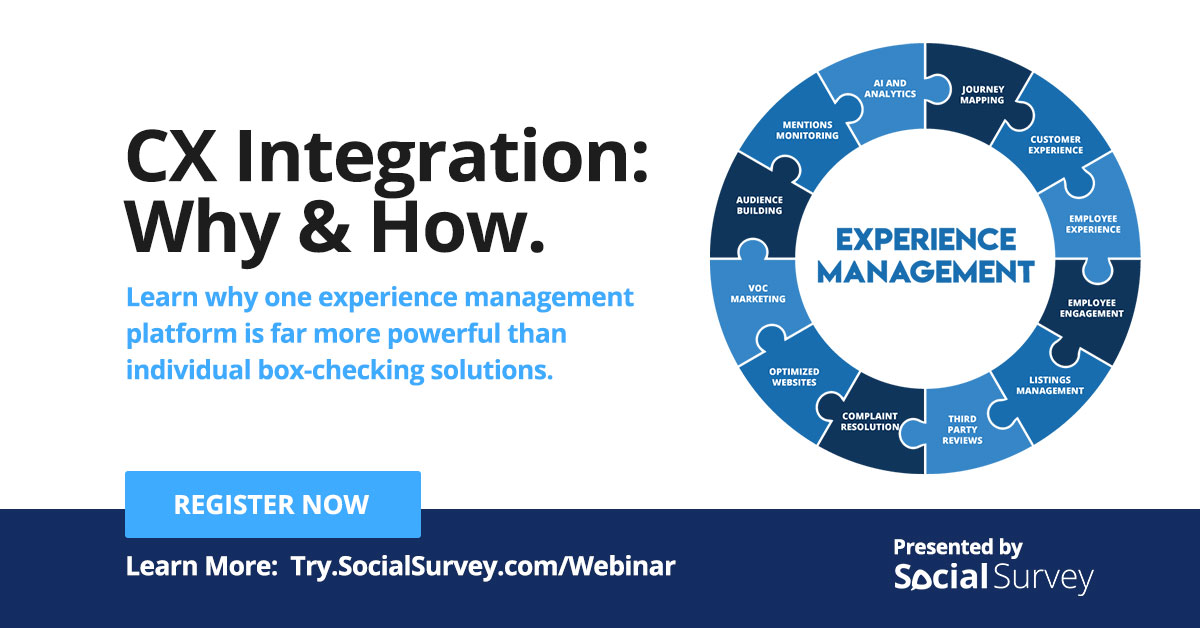 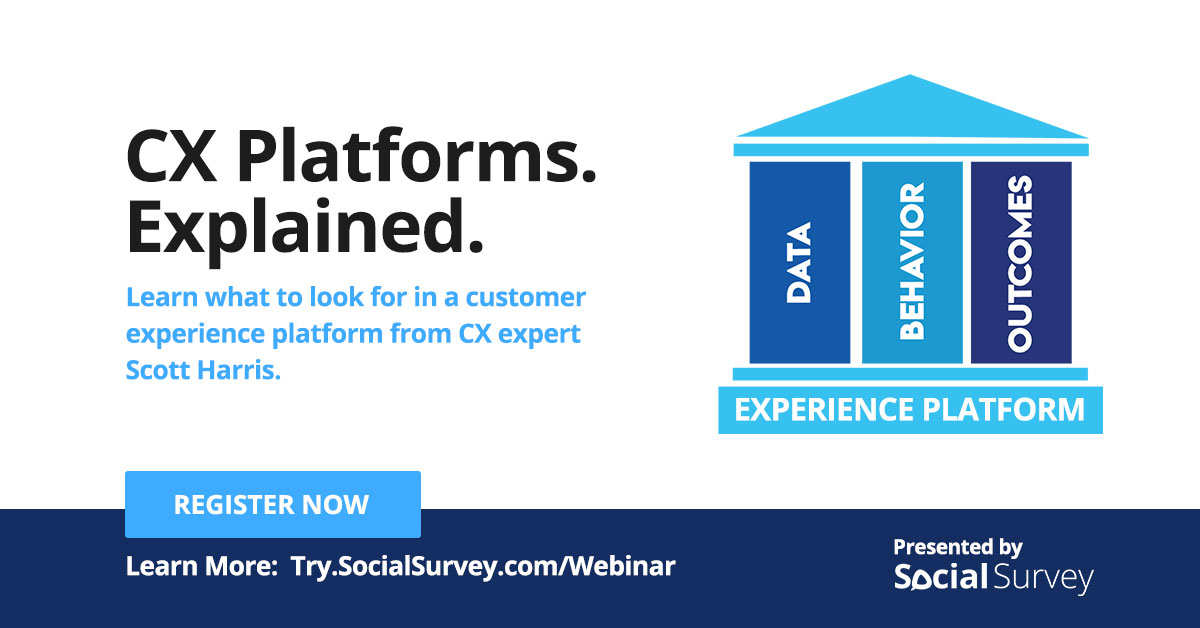 9
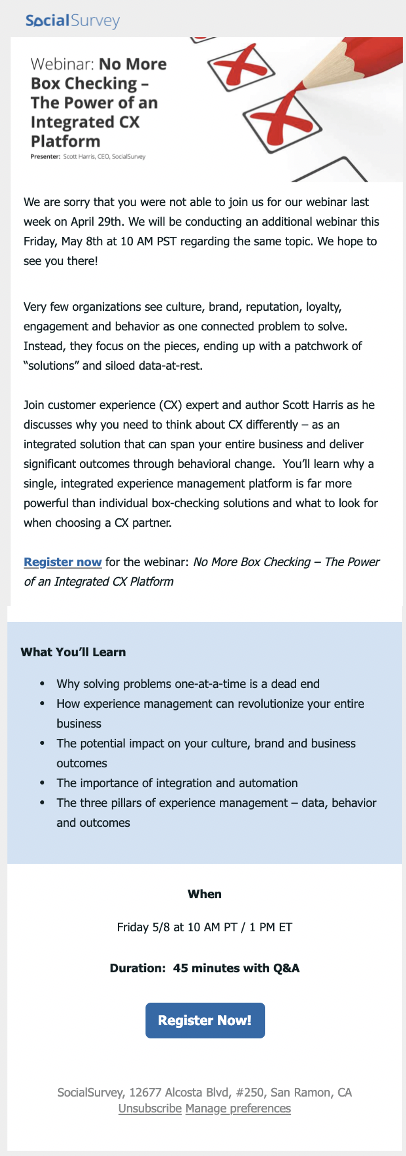 Demand Generation:HTML Mailers
10
Follow-up Campaigns
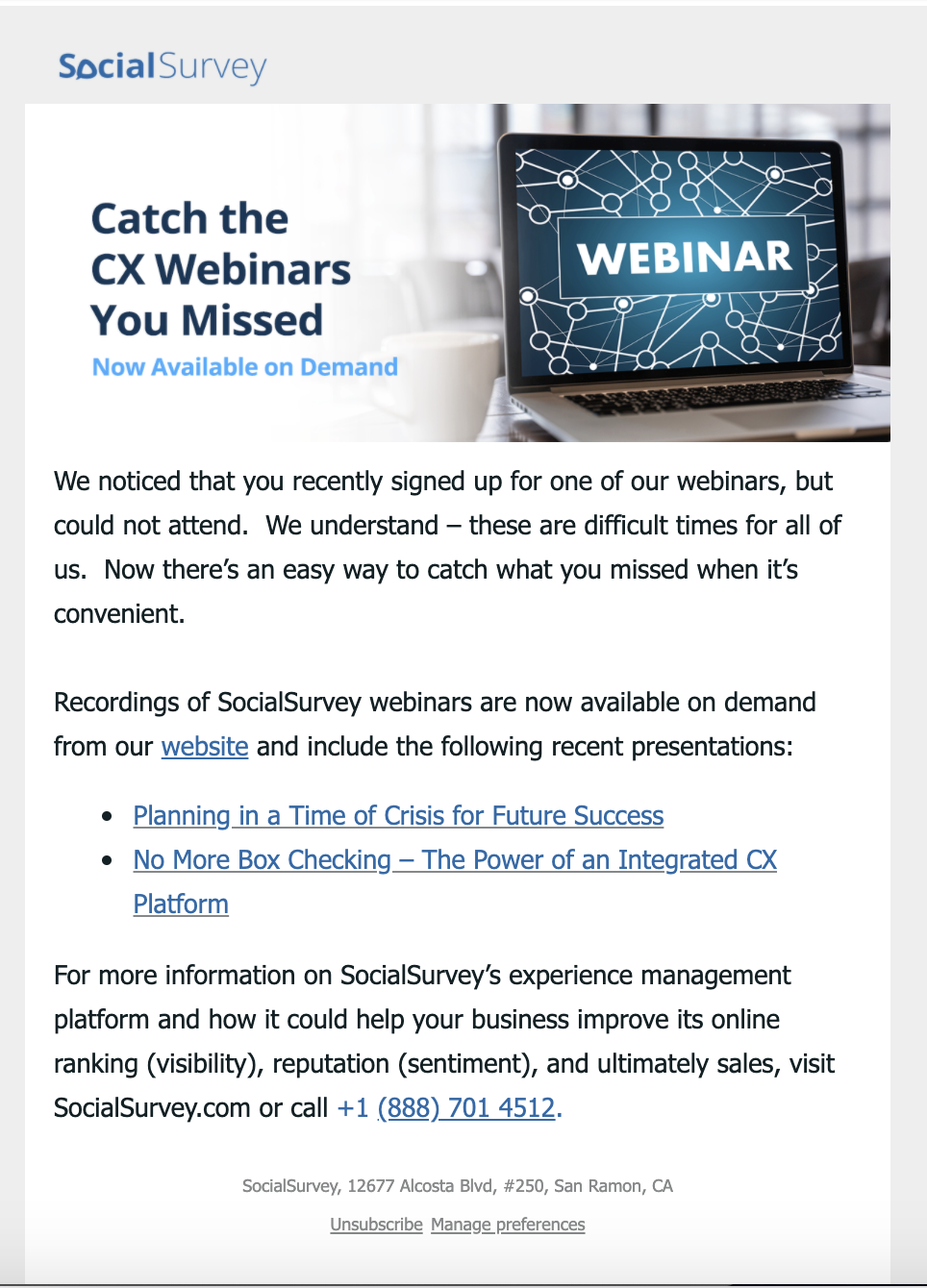 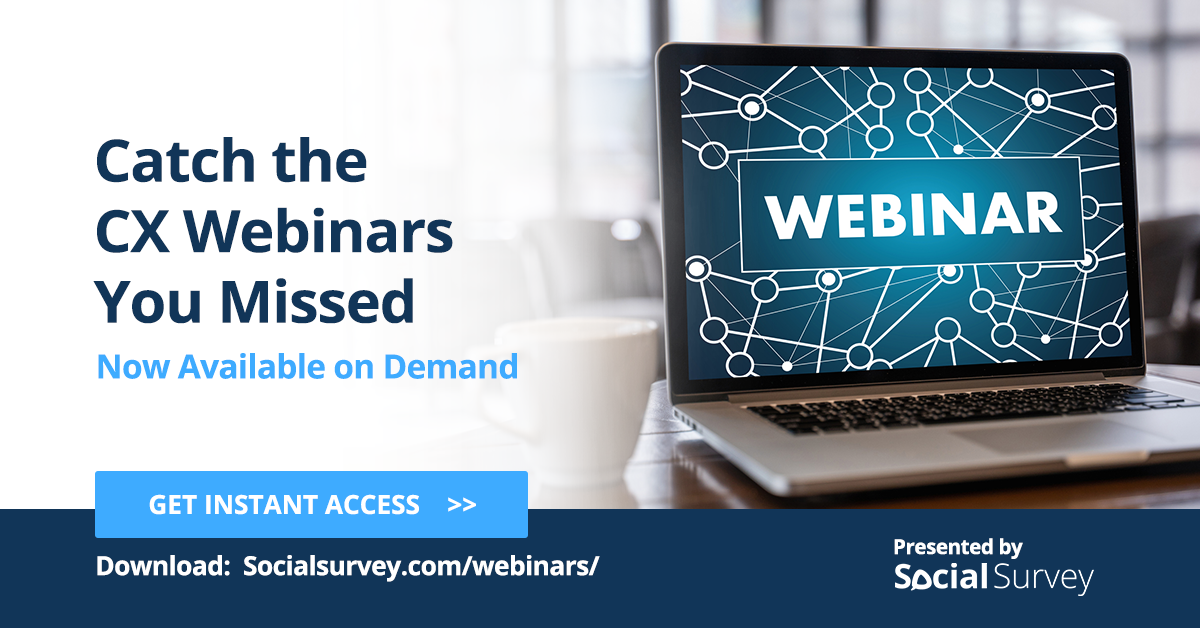 11
Follow-up Campaigns: On-Demand Webinar Downloads
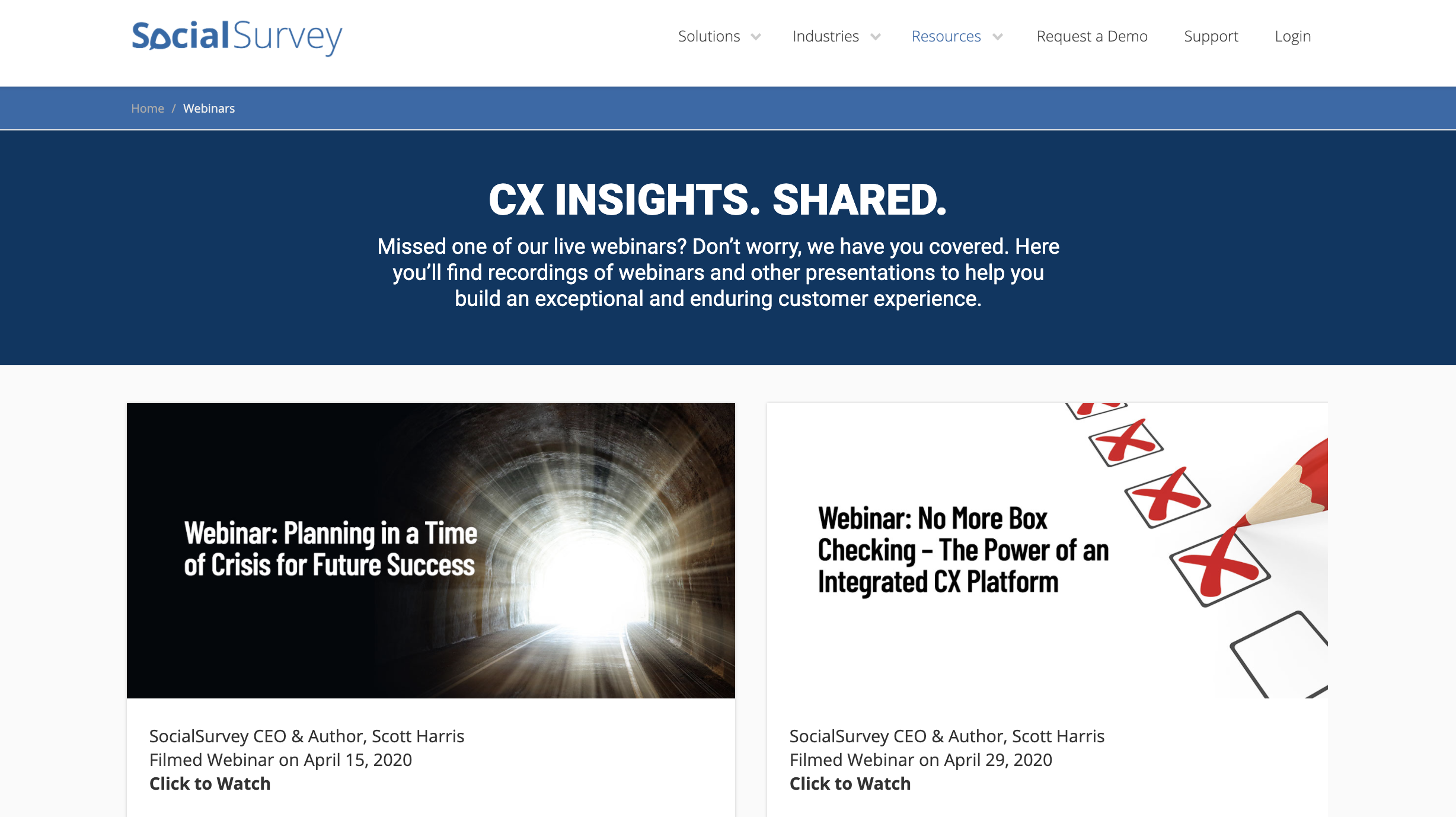 12